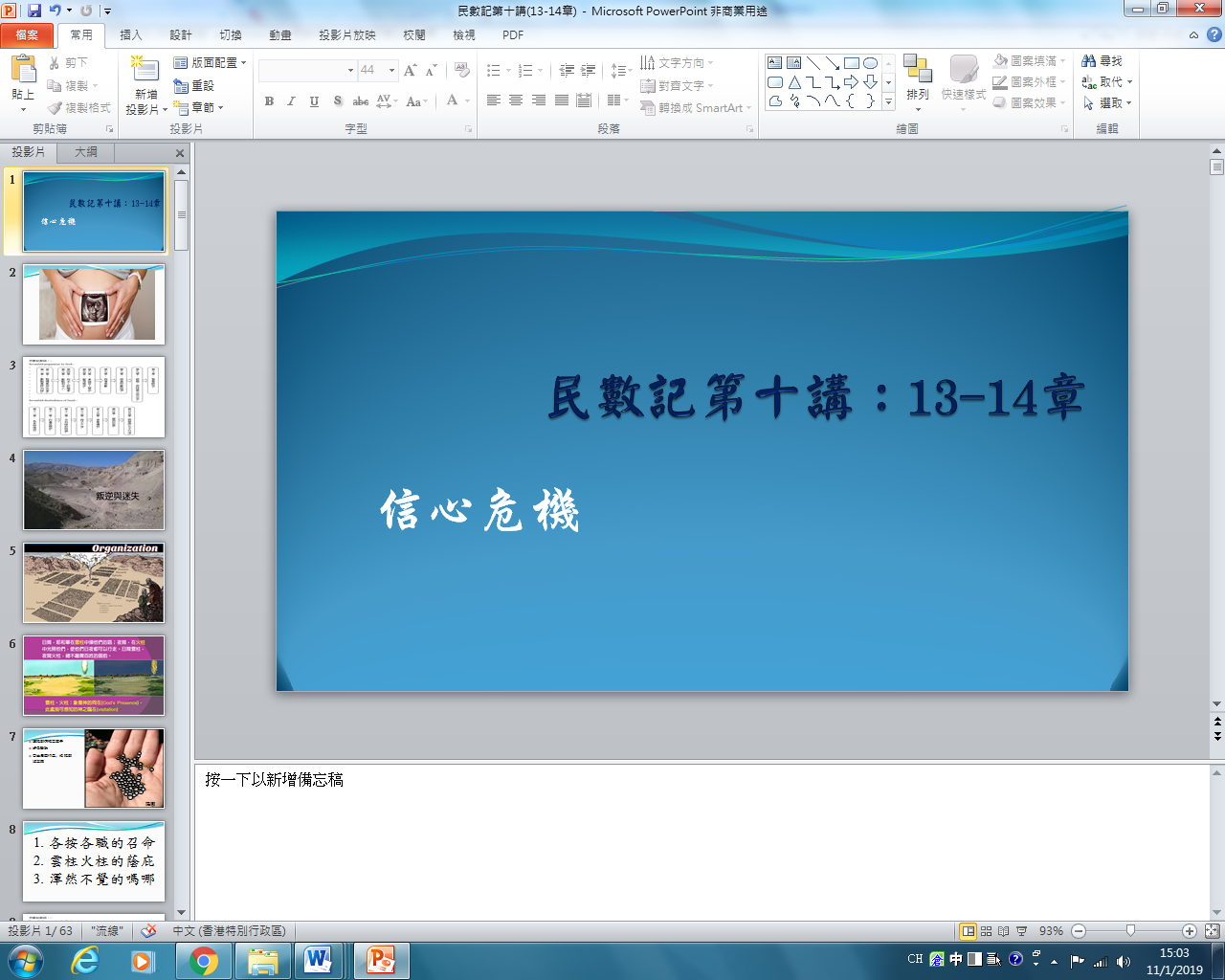 民數記第十講：13-14章
信心危機
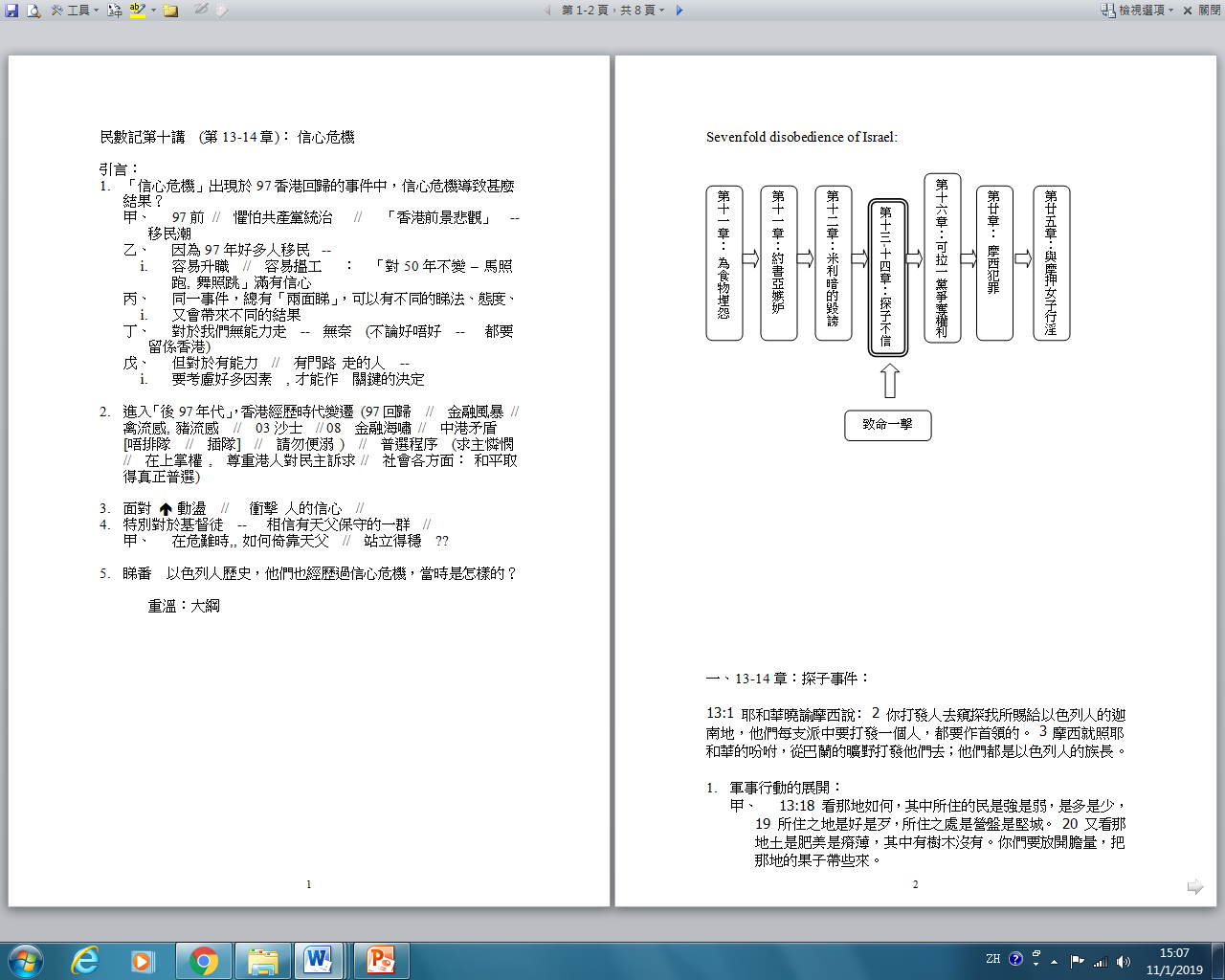 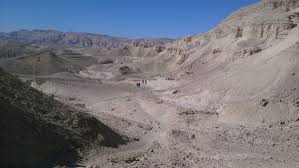 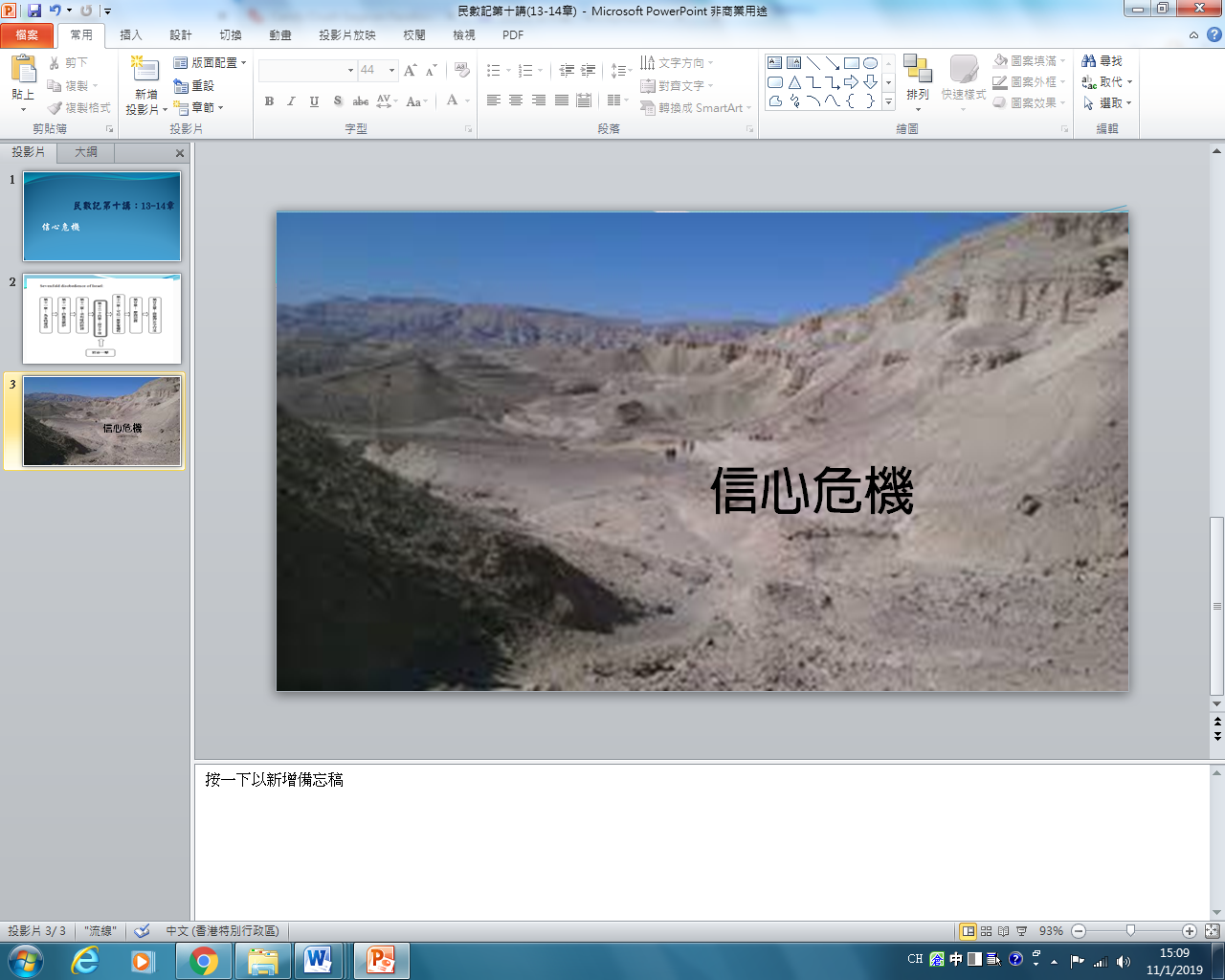 信心危機
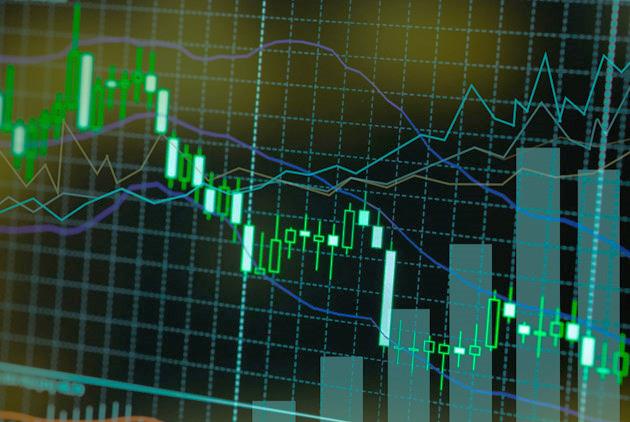 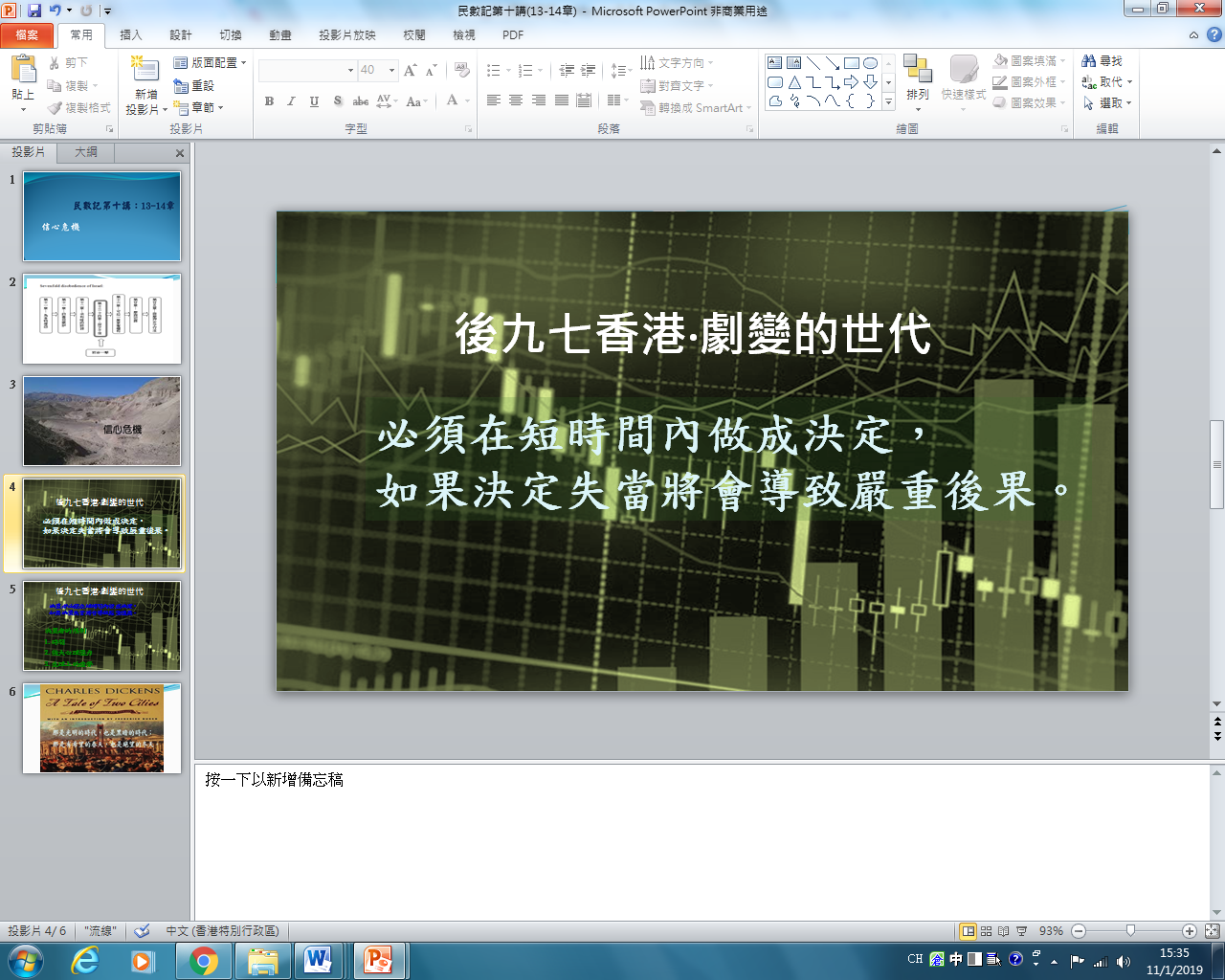 後九七香港‧劇變的世代
必須在短時間內做成決定，
如果決定失當將會導致嚴重後果。
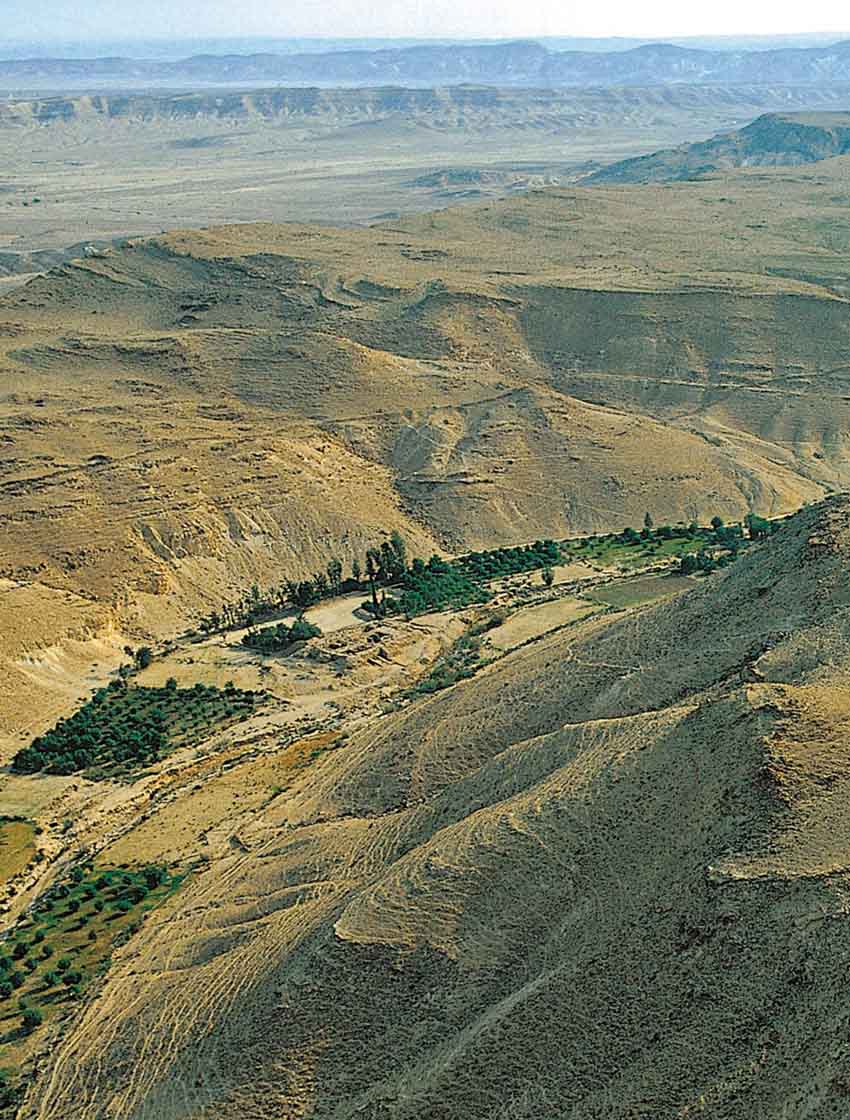 加低斯巴尼亞：
西乃半島上最肥沃的綠洲
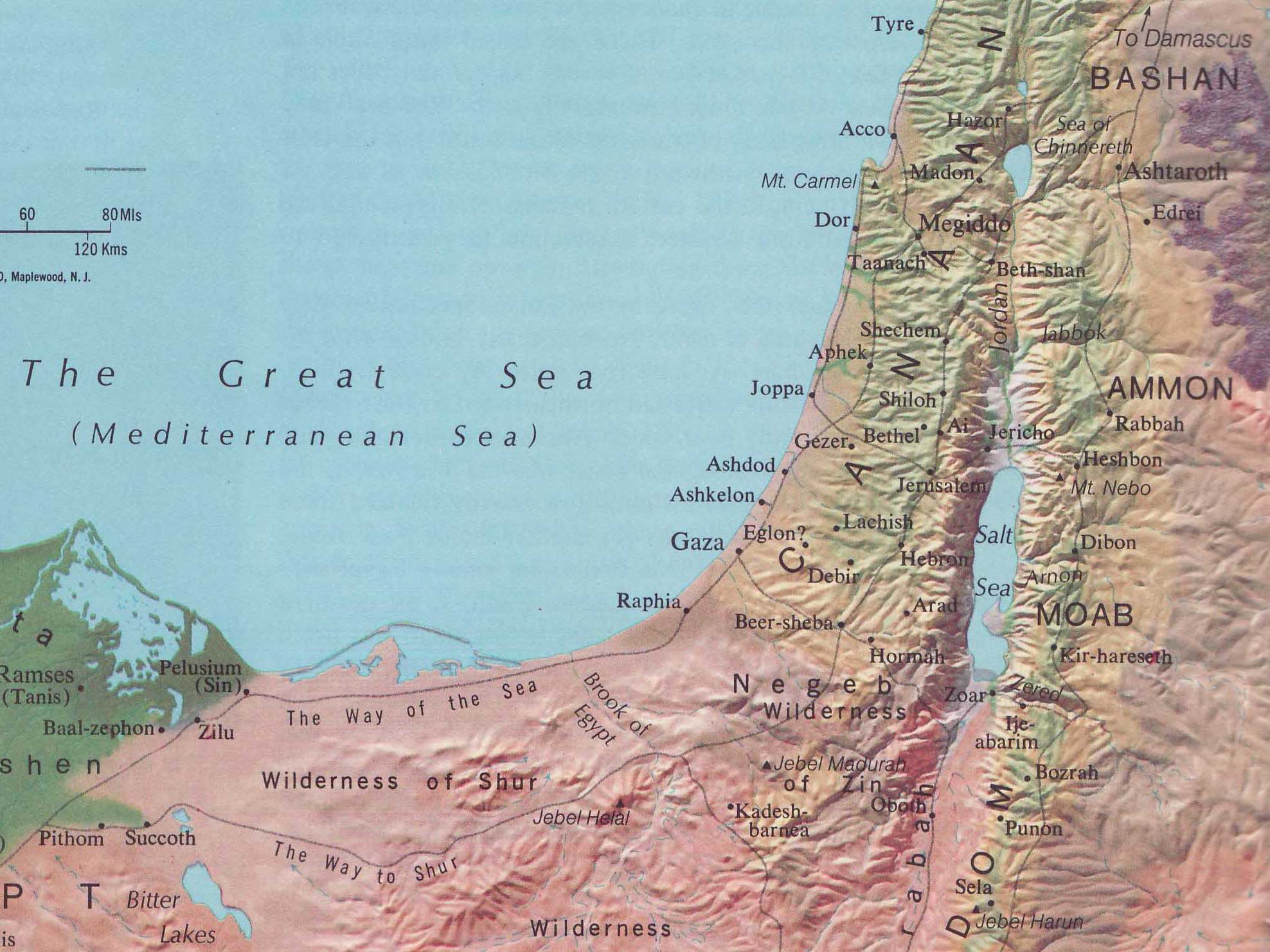 摩西打發他們去窺探迦南地，說：「你們從南地上山地去，看那地如何，其中所住的民是強是弱，是多是少，所住之地是好是歹，所住之處是營盤是堅城。又看那地土是肥美是瘠薄，其中有樹木沒有。你們要放開膽量，把那地的果子帶些來。」(那時正是葡萄初熟的時候。)(民13:17-20)
山
地
南地
加低斯
巴尼亞
猶太曆4月
(陽曆6月)
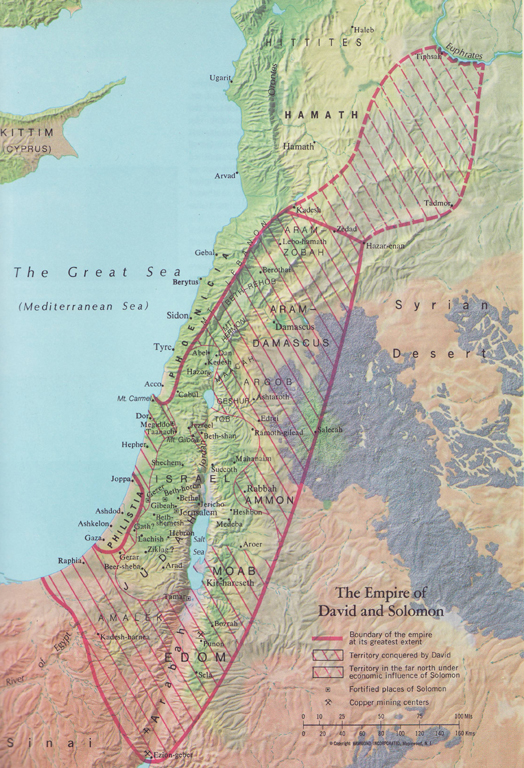 哈馬口
他們上去窺探那地，從尋的曠野到利合，直到哈馬口。
他們從南地上去，到了希伯崙；在那裡有亞衲族人亞希幔、示篩、撻買。（原來希伯崙城被建造比埃及的鎖安城早七年。）
他們到了以實各谷，從那裡砍了葡萄樹的一枝，上頭有一掛葡萄，兩個人用槓擡著，又帶了些石榴和無花果來。因為以色列人從那裡砍來的那掛葡萄，所以那地方叫做以實各谷。(民13:21-24)
利合
以實各谷
希伯崙
大衛、所羅門王朝全盛期的疆界
尋的
曠野
加低斯
巴尼亞
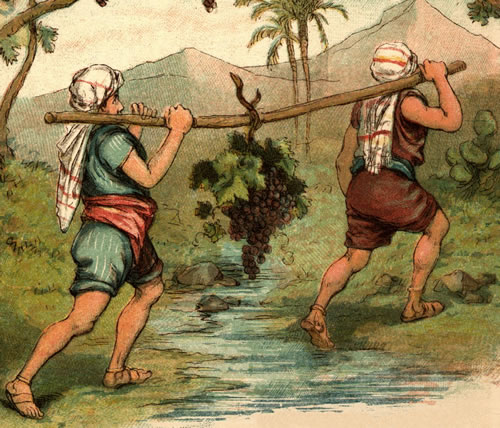 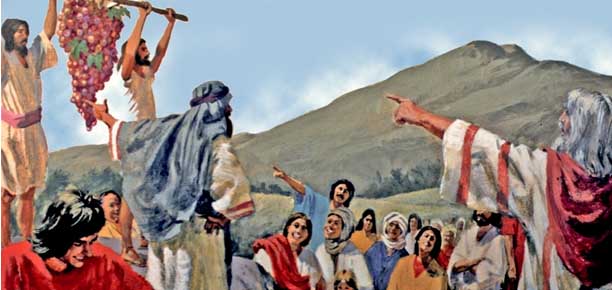 過了四十天，他們窺探那地才回來，到了巴蘭曠野的加低斯，見摩西、亞倫，並以色列的全會眾，回報摩西、亞倫，並全會眾，又把那地的果子給他們看。(民13:25-26)
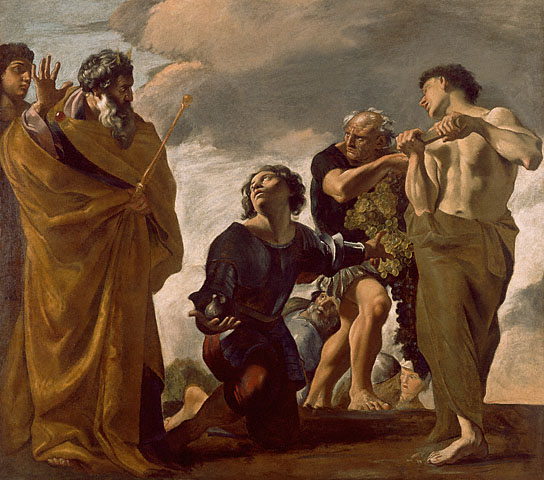 我們到了你所打發我們去的那地，果然是流奶與蜜之地；這就是那地的果子。
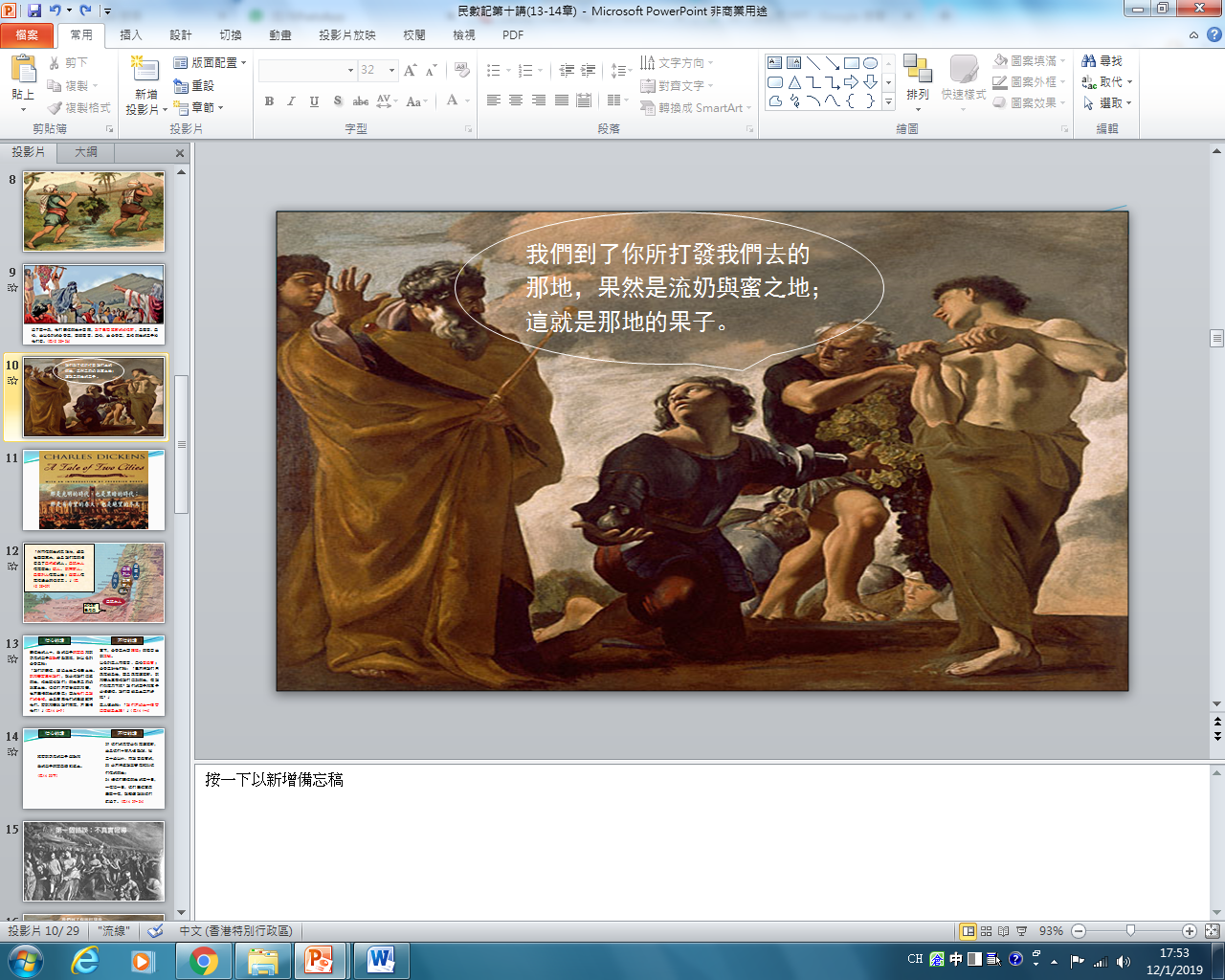 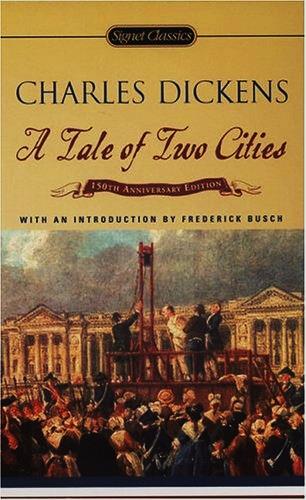 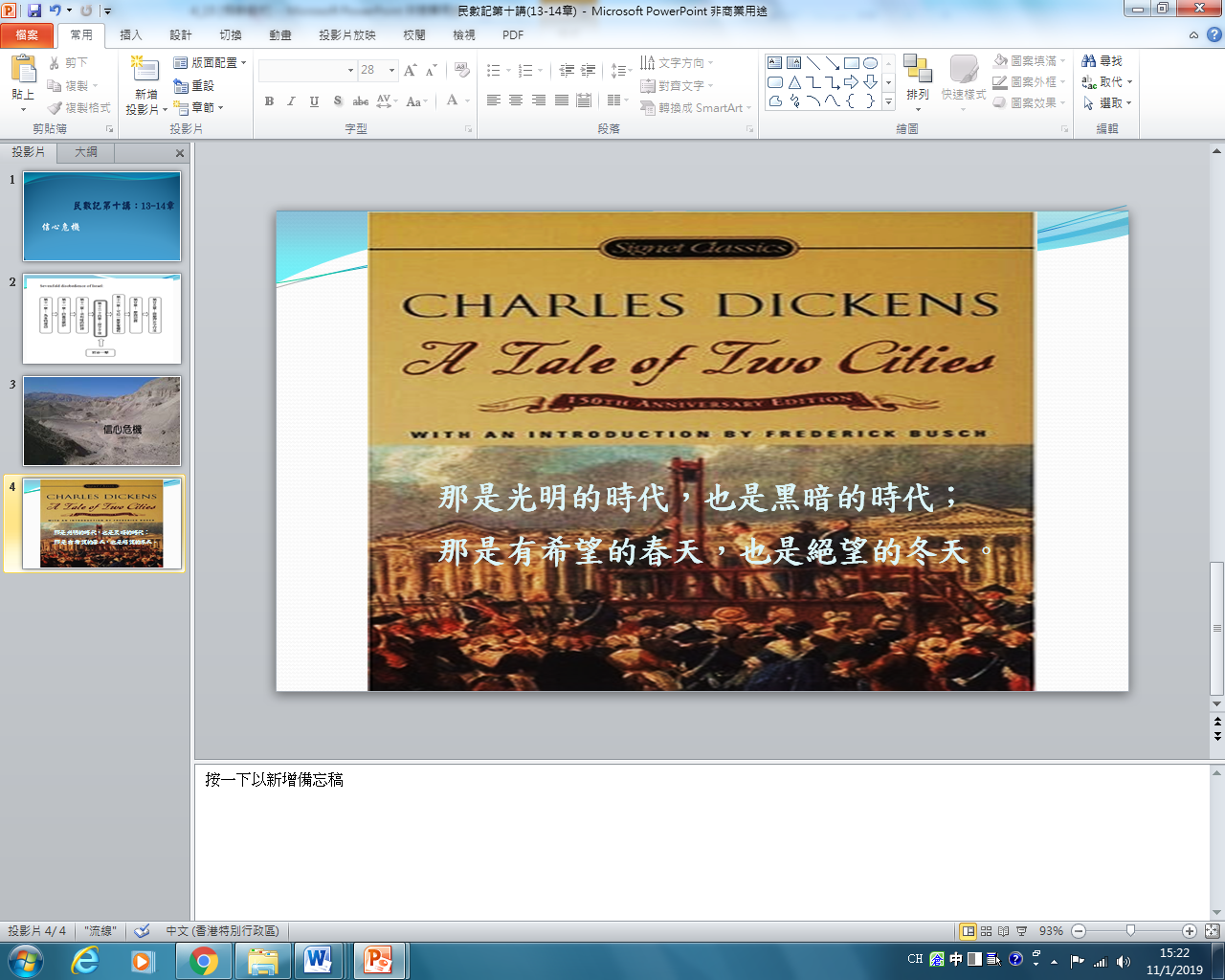 那是光明的時代，也是黑暗的時代；
那是有希望的春天，也是絕望的冬天。
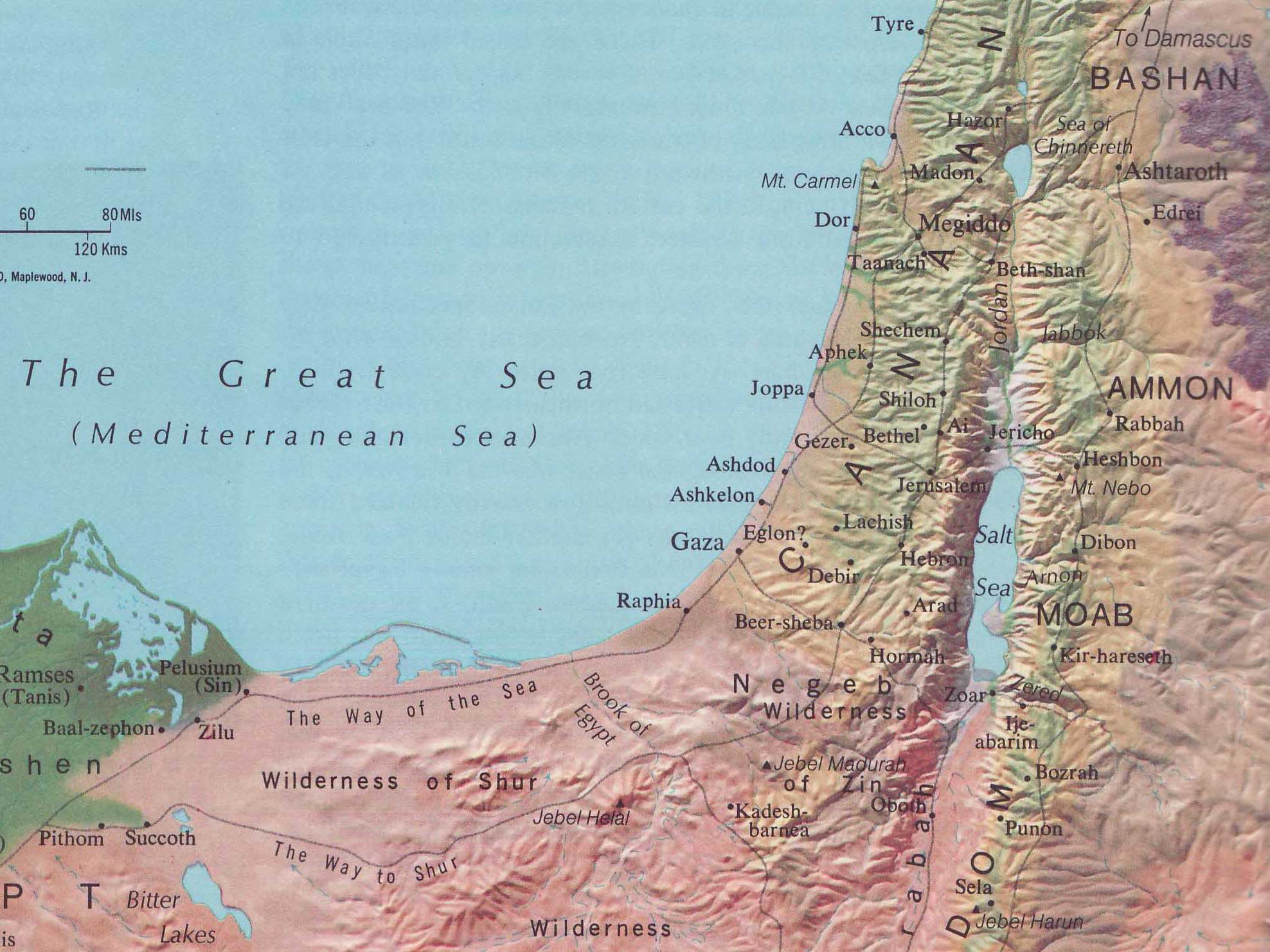 「然而住那地的民強壯，城邑也堅固寬大，並且我們在那裡看見了亞衲族的人。亞瑪力人住在南地；赫人、耶布斯人、亞摩利人住在山地；迦南人住在海邊並約但河旁。」(民13:28-29)
迦
南
人
亞摩
利人
迦
南
人
耶布
斯人
赫人
亞瑪力人
加低斯
巴尼亞
信心的話
不信的話
當下，全會眾大聲喧嚷；那夜百姓都哭號。
以色列眾人向摩西、亞倫發怨言；全會眾對他們說：「巴不得我們早死在埃及地，或是死在這曠野。耶和華為甚麼把我們領到那地，使我們倒在刀下呢？我們的妻子和孩子必被擄掠。我們回埃及去豈不好嗎？」
眾人彼此說：「我們不如立一個首領回埃及去吧！」(民14:1-4)
窺探地的人中，嫩的兒子約書亞和耶孚尼的兒子迦勒撕裂衣服，對以色列全會眾說：
「我們所窺探、經過之地是極美之地。耶和華若喜悅我們，就必將我們領進那地，把地賜給我們；那地原是流奶與蜜之地。但你們不可背叛耶和華，也不要怕那地的居民；因為他們是我們的食物，並且蔭庇他們的已經離開他們。有耶和華與我們同在，不要怕他們！」(民14:6-9)
信心的話
不信的話
唯有耶孚尼的兒子迦勒和嫩的兒子約書亞纔能進去。
(民14:30下)
29 你們的屍首必倒在這曠野，並且你們中間凡被數點、從二十歲以外、向我發怨言的， 30 必不得進我起誓應許叫你們住的那地；
34 按你們窺探那地的四十日，一年頂一日，你們要擔當罪孽四十年，就知道我與你們疏遠了。(民14:29-34)
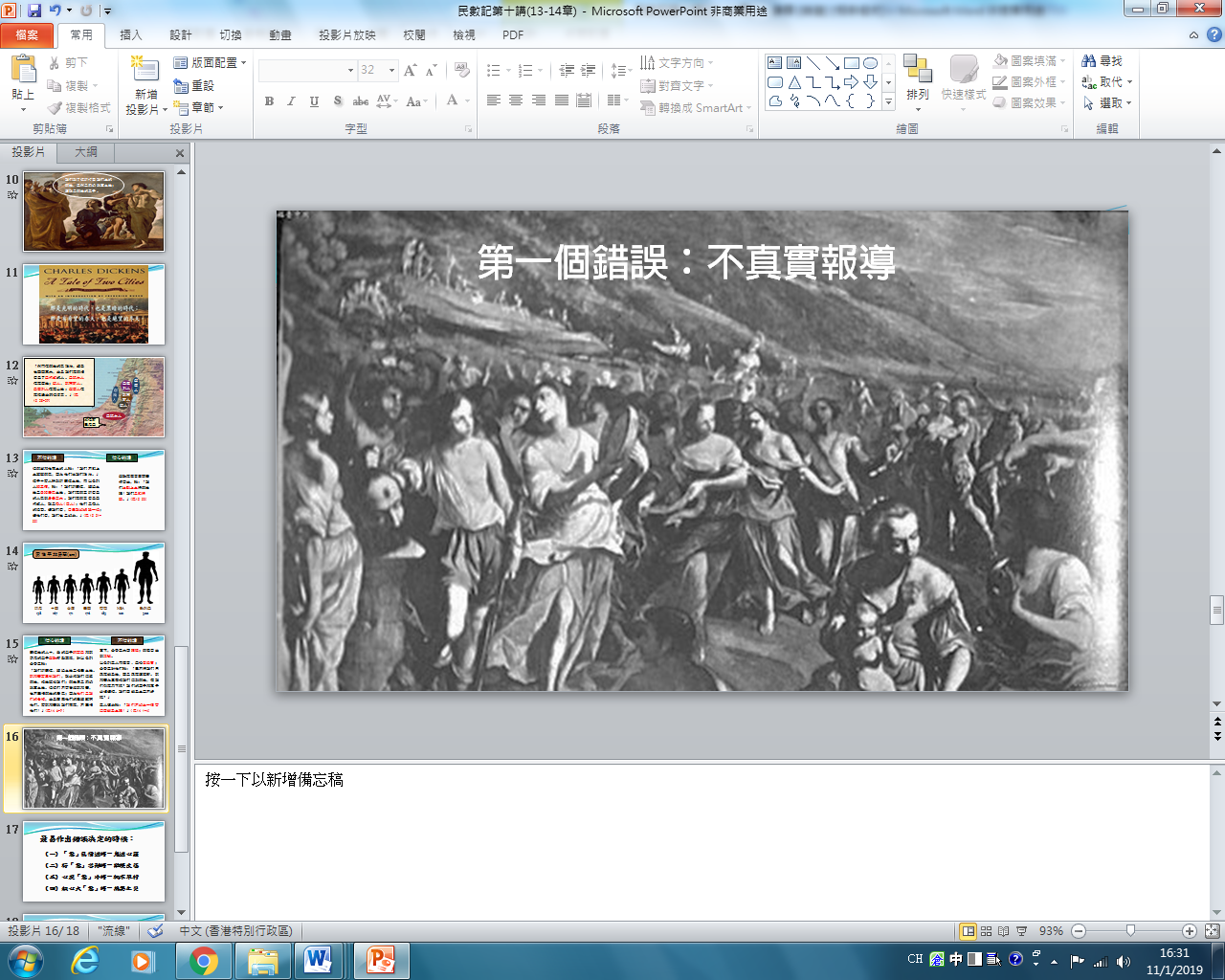 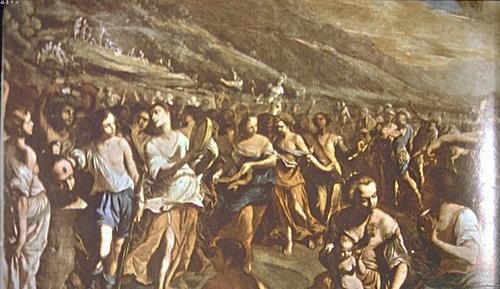 第一個錯誤：不真實報導
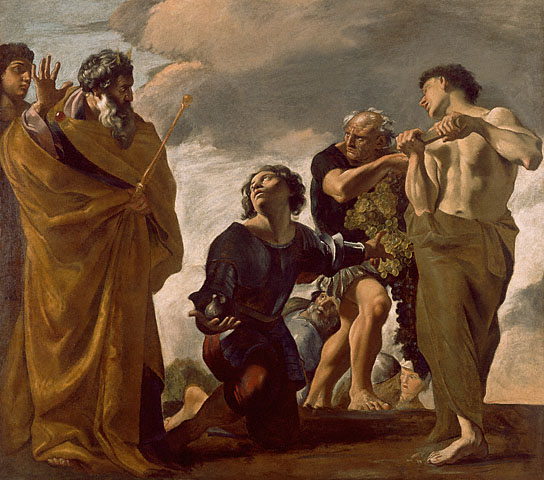 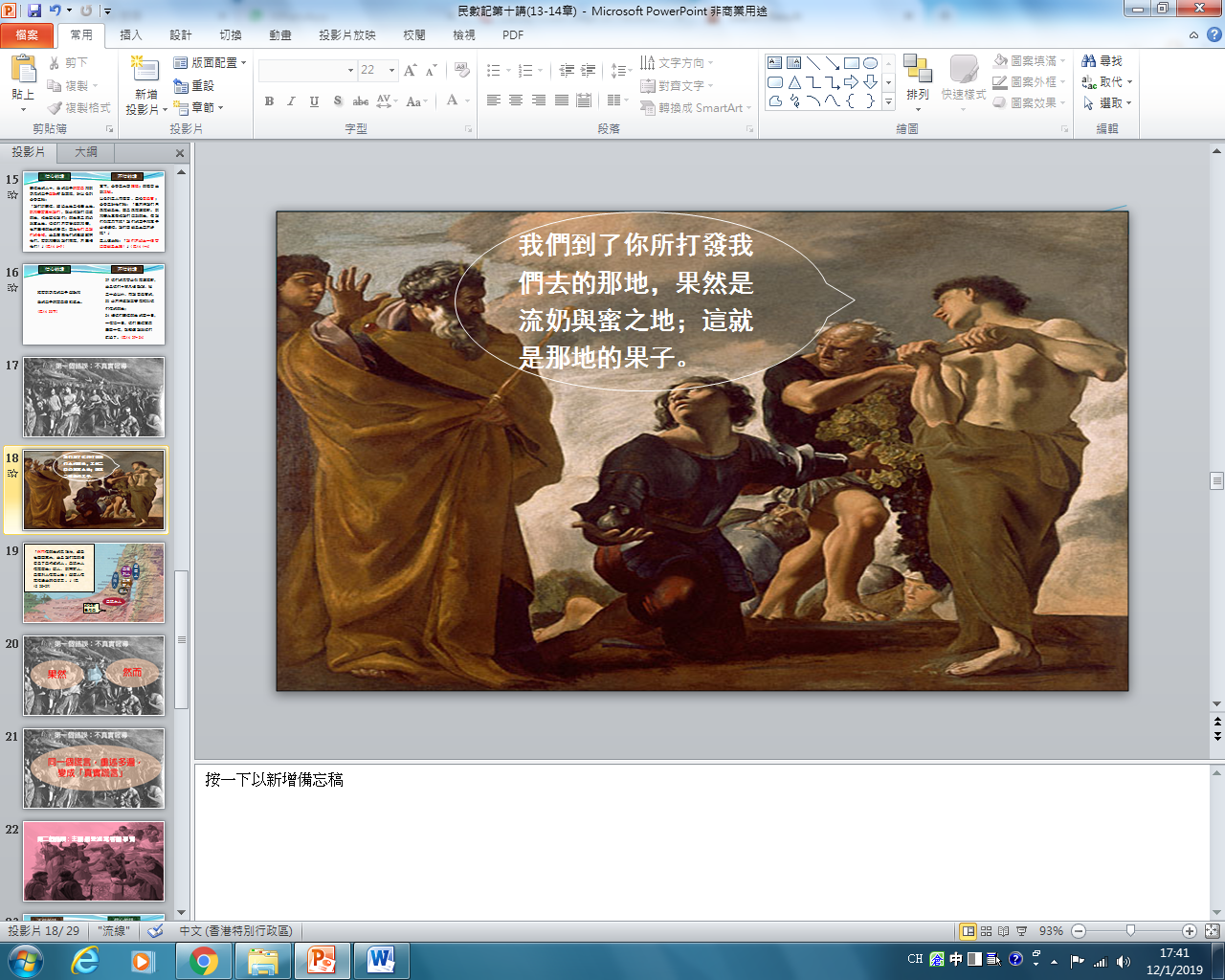 我們到了你所打發我們去的那地，果然是流奶與蜜之地；這就是那地的果子。
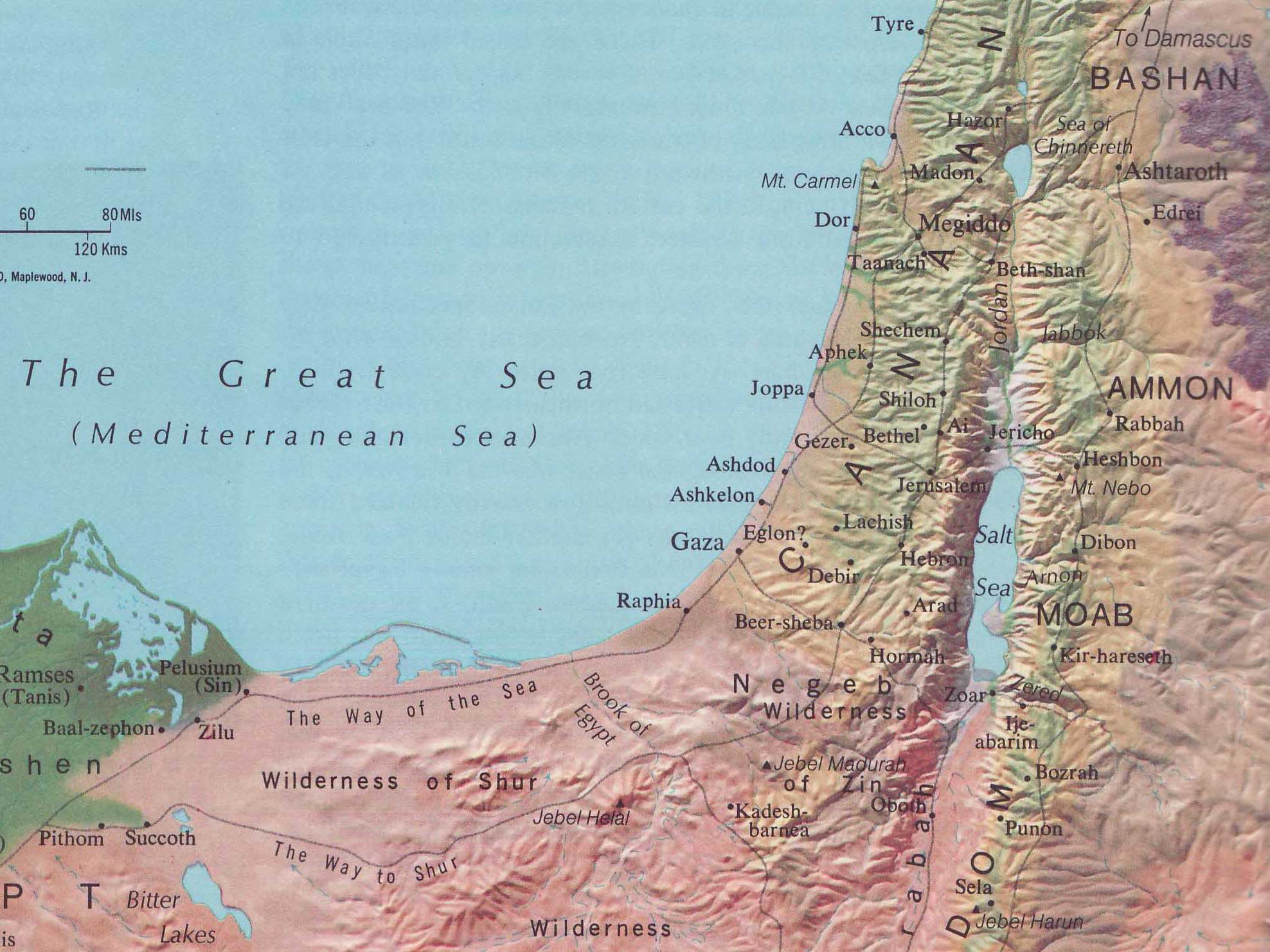 「然而住那地的民強壯，城邑也堅固寬大，並且我們在那裡看見了亞衲族的人。亞瑪力人住在南地；赫人、耶布斯人、亞摩利人住在山地；迦南人住在海邊並約但河旁。」(民13:28-29)
迦
南
人
亞摩
利人
迦
南
人
耶布
斯人
赫人
亞瑪力人
加低斯
巴尼亞
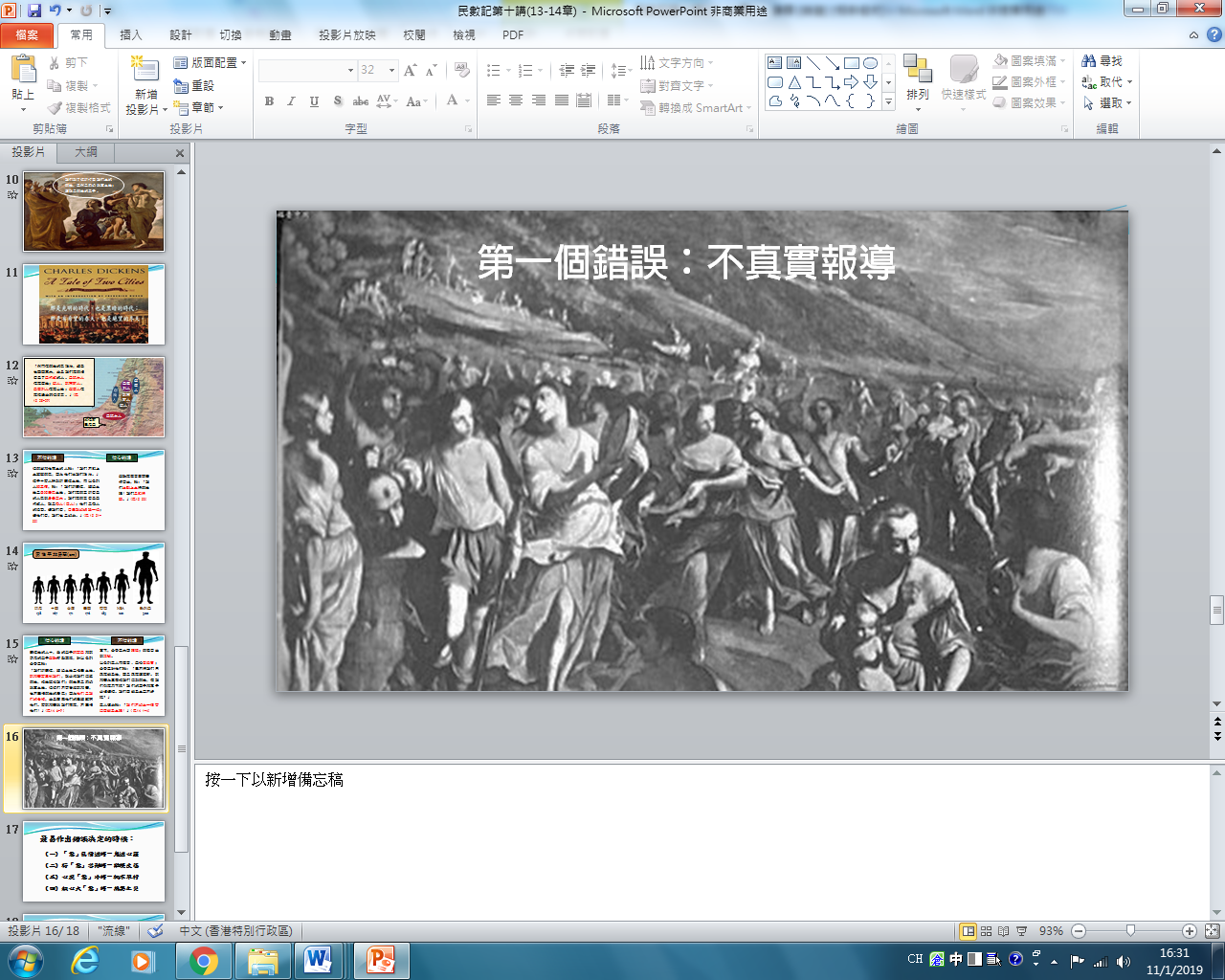 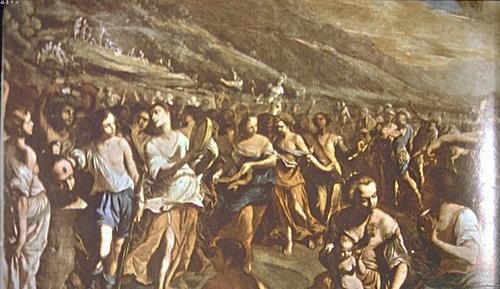 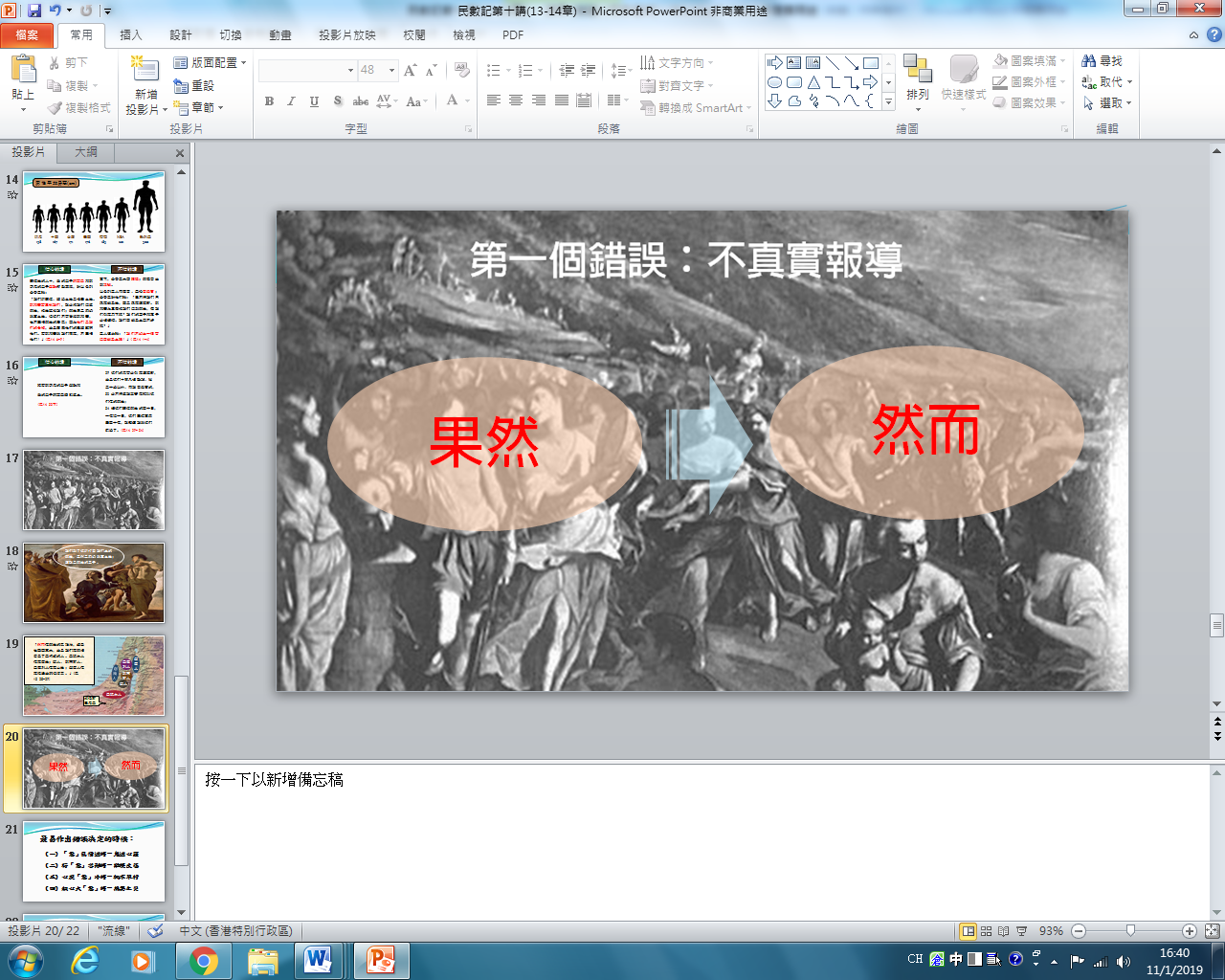 第一個錯誤：不真實報導
然而
果然
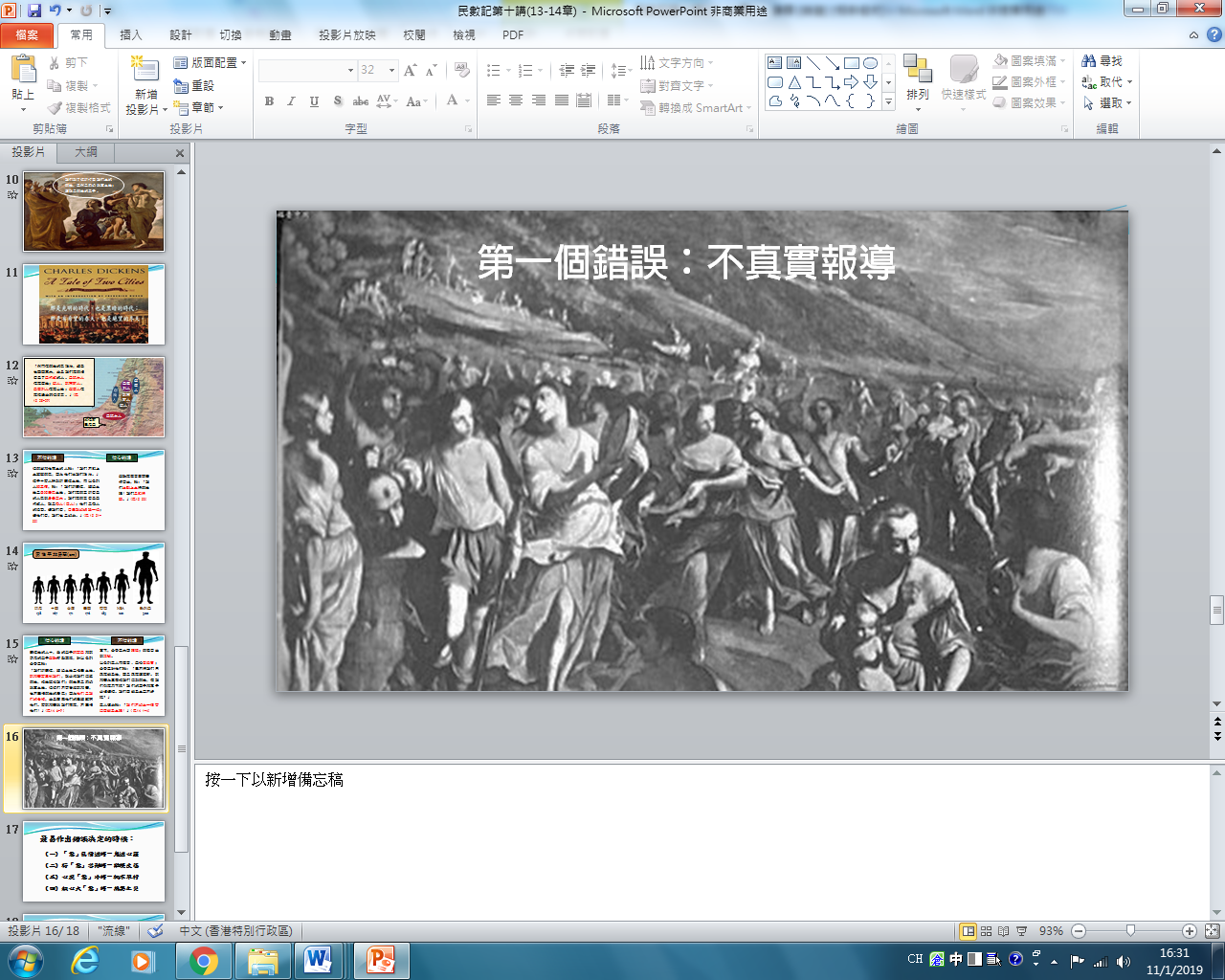 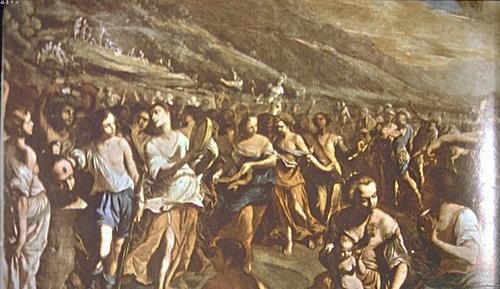 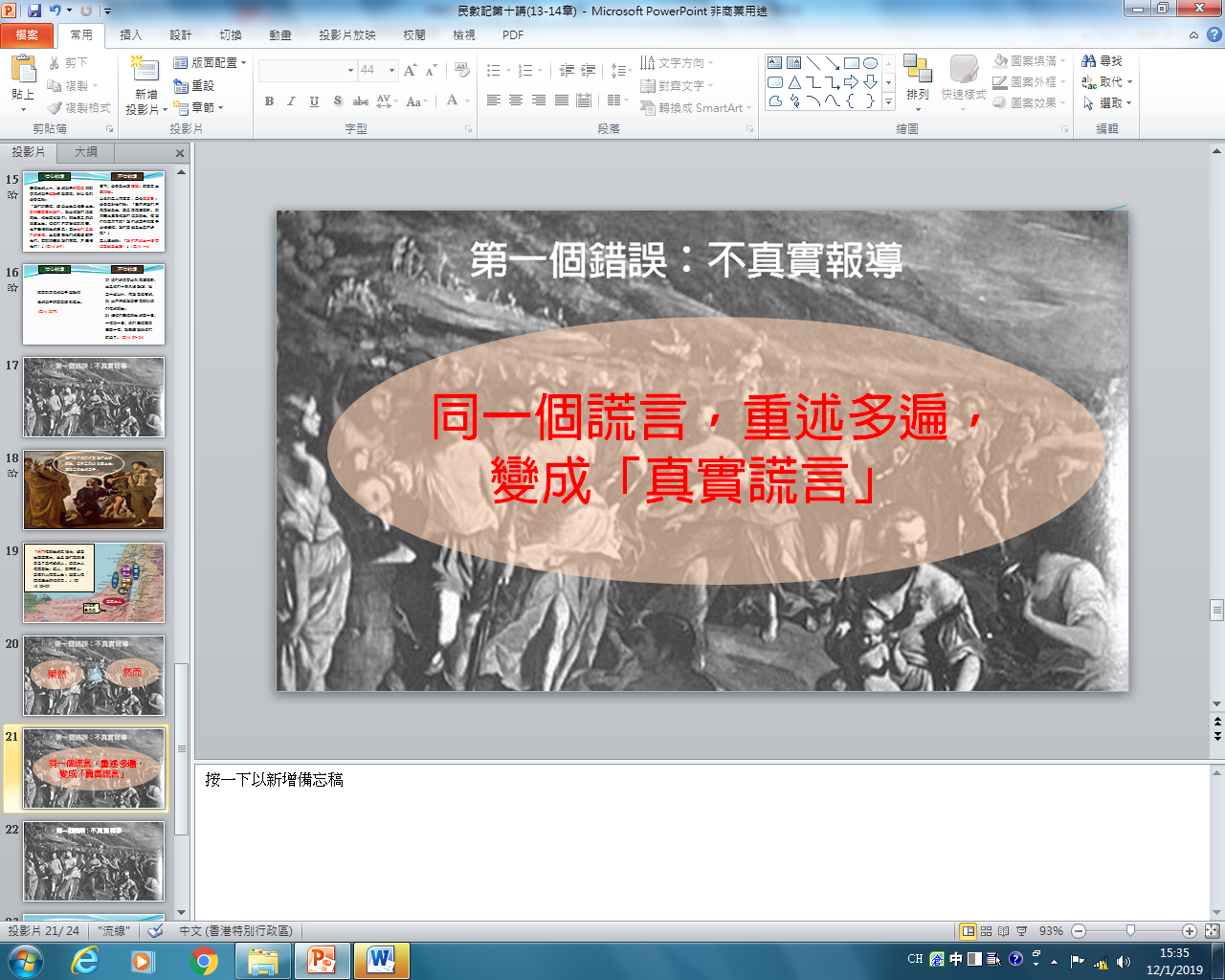 第一個錯誤：不真實報導
同一個謊言，重述多遍，
變成「真實謊言」
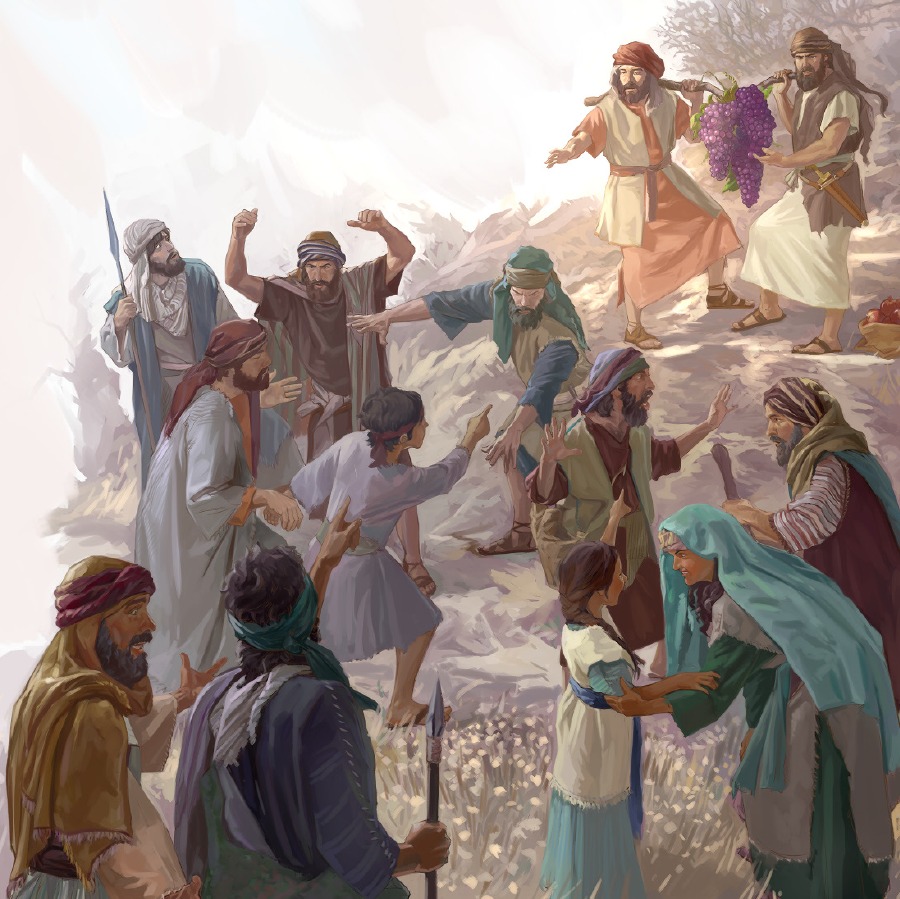 第二個錯誤：主觀感受凌駕客觀事實
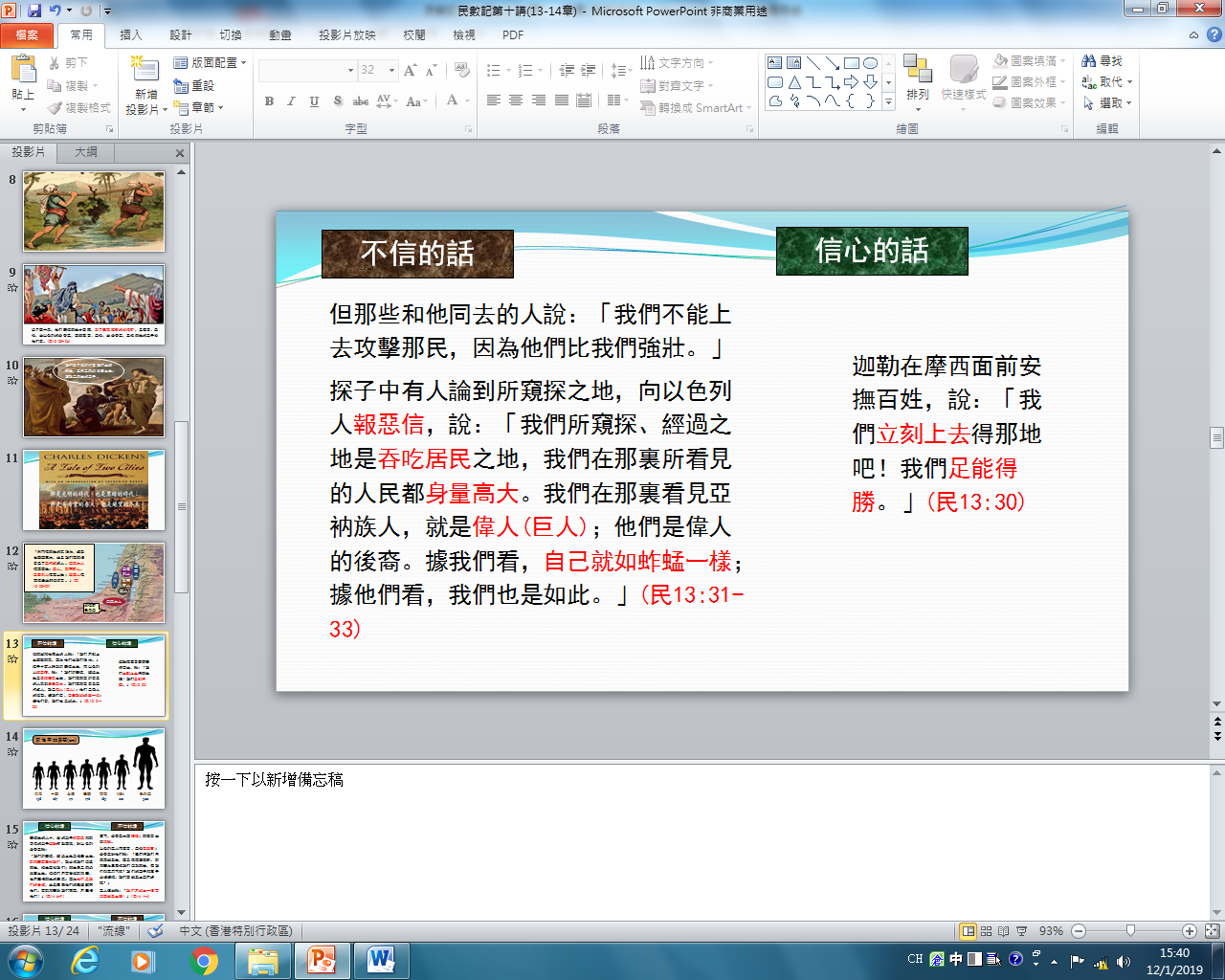 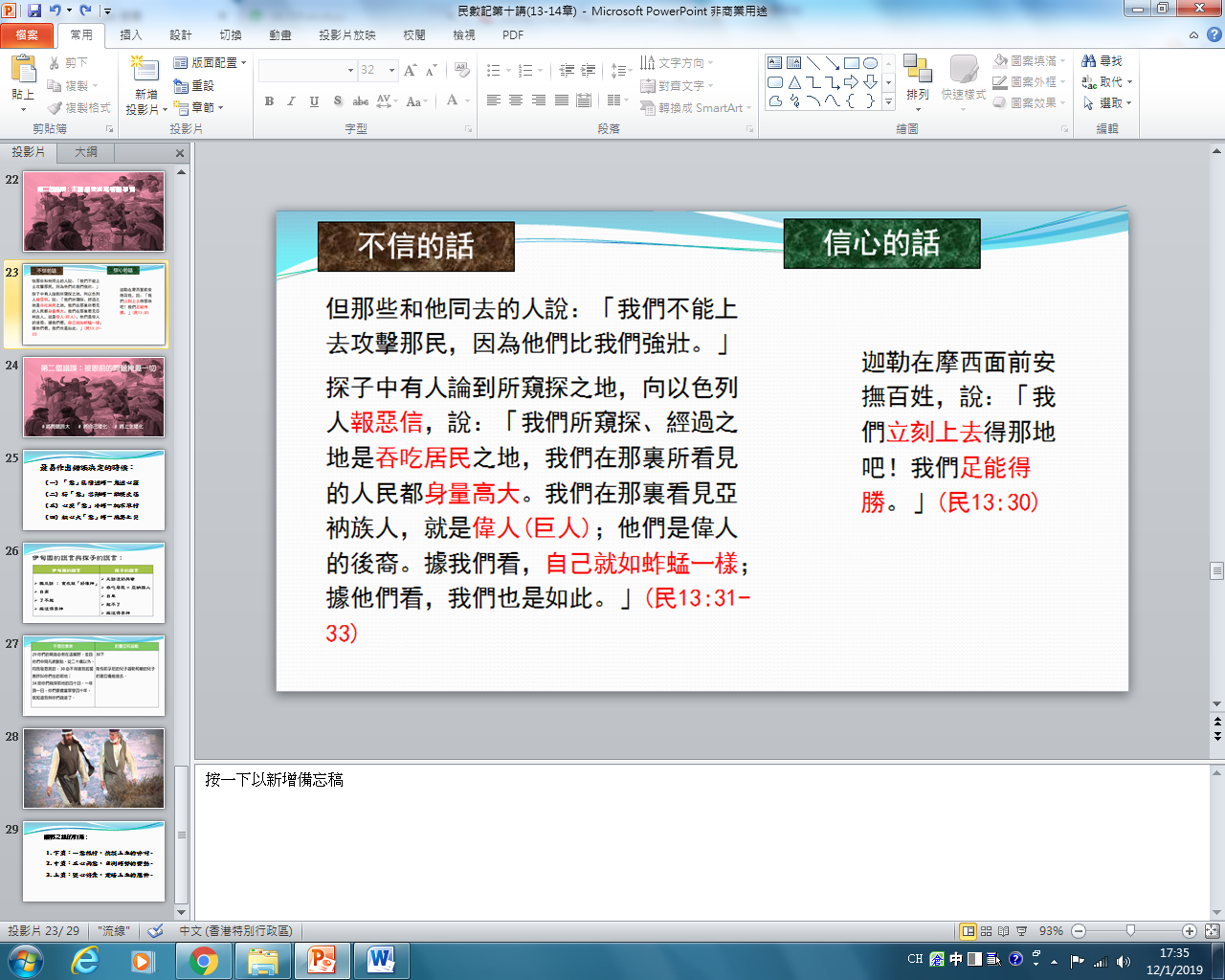 男性平均身高(cm)
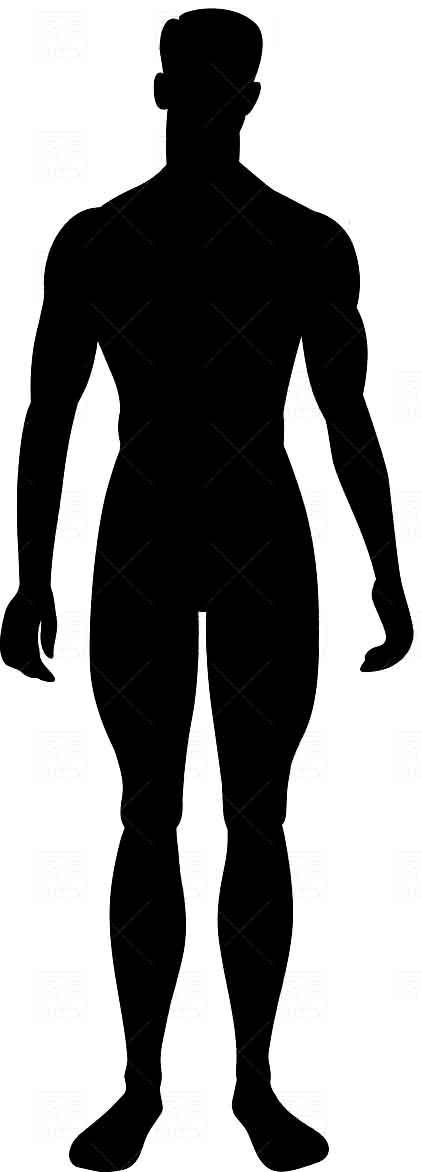 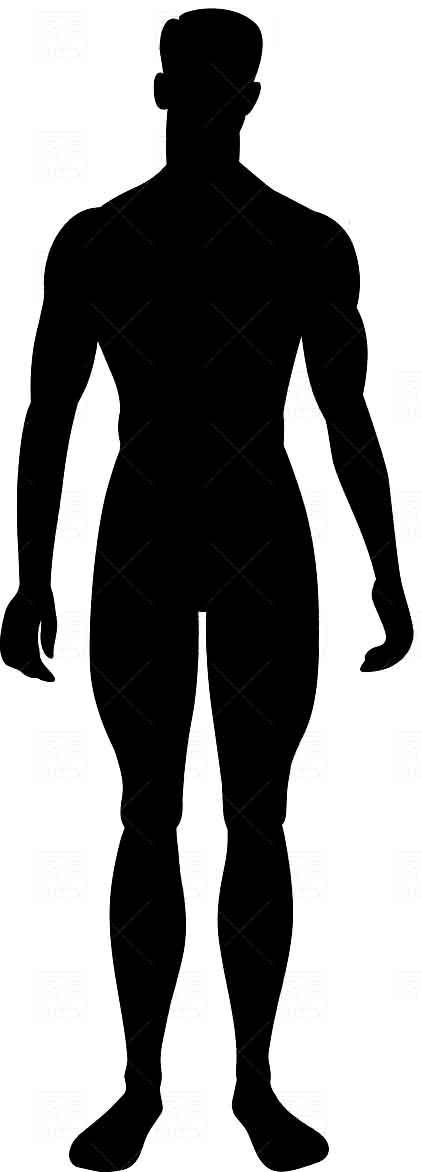 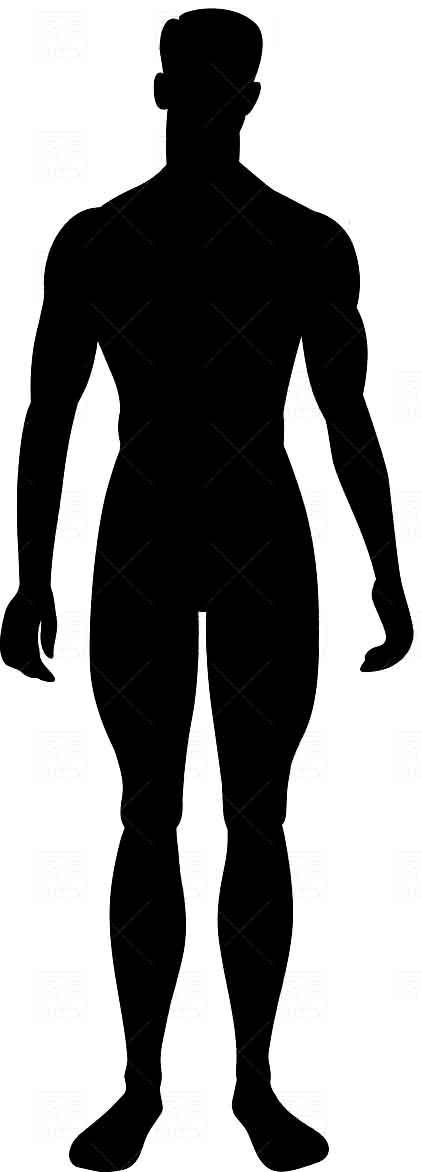 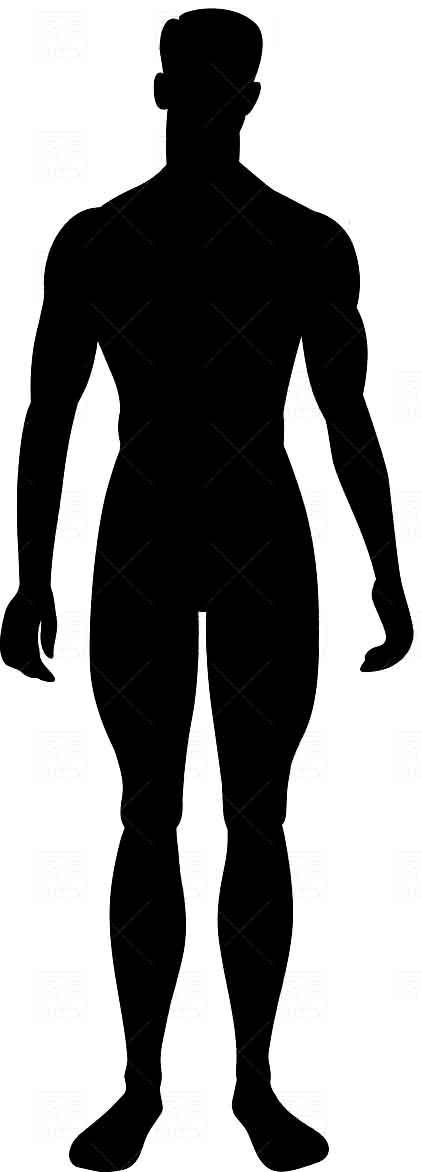 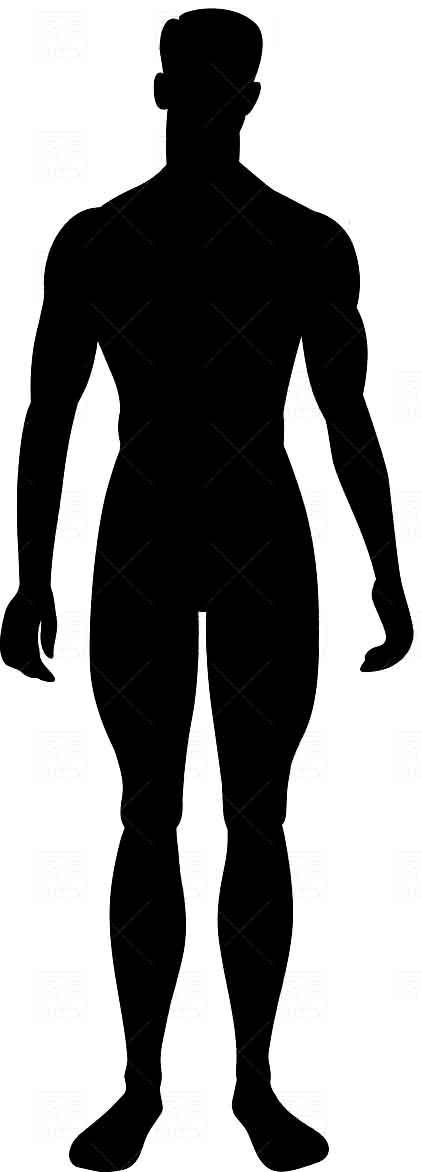 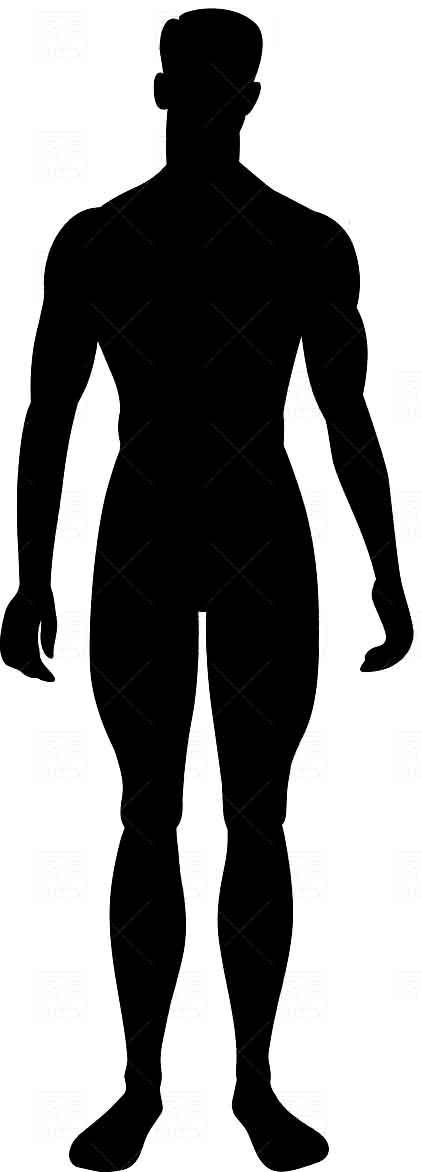 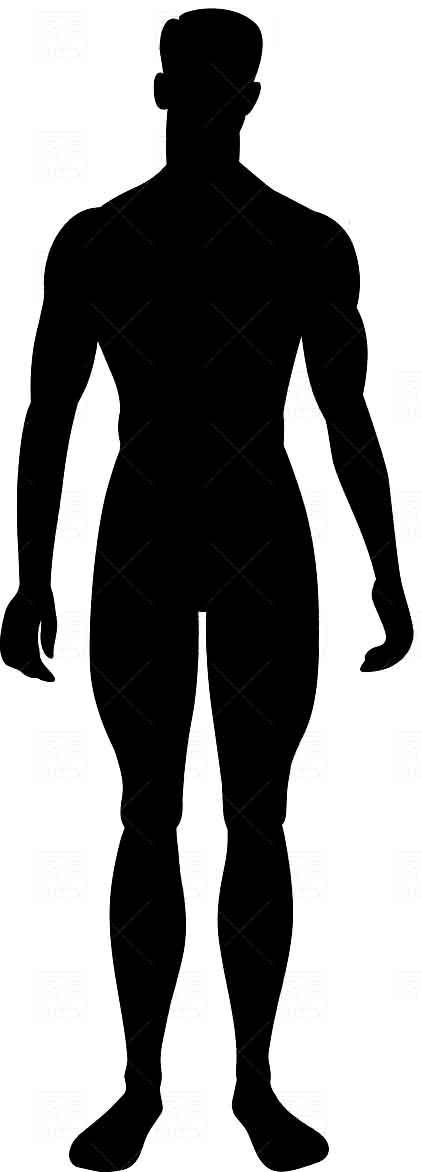 印尼
中國
台灣
美國
荷蘭
NBA
歌利亞
158
167
171
176
183
201
300
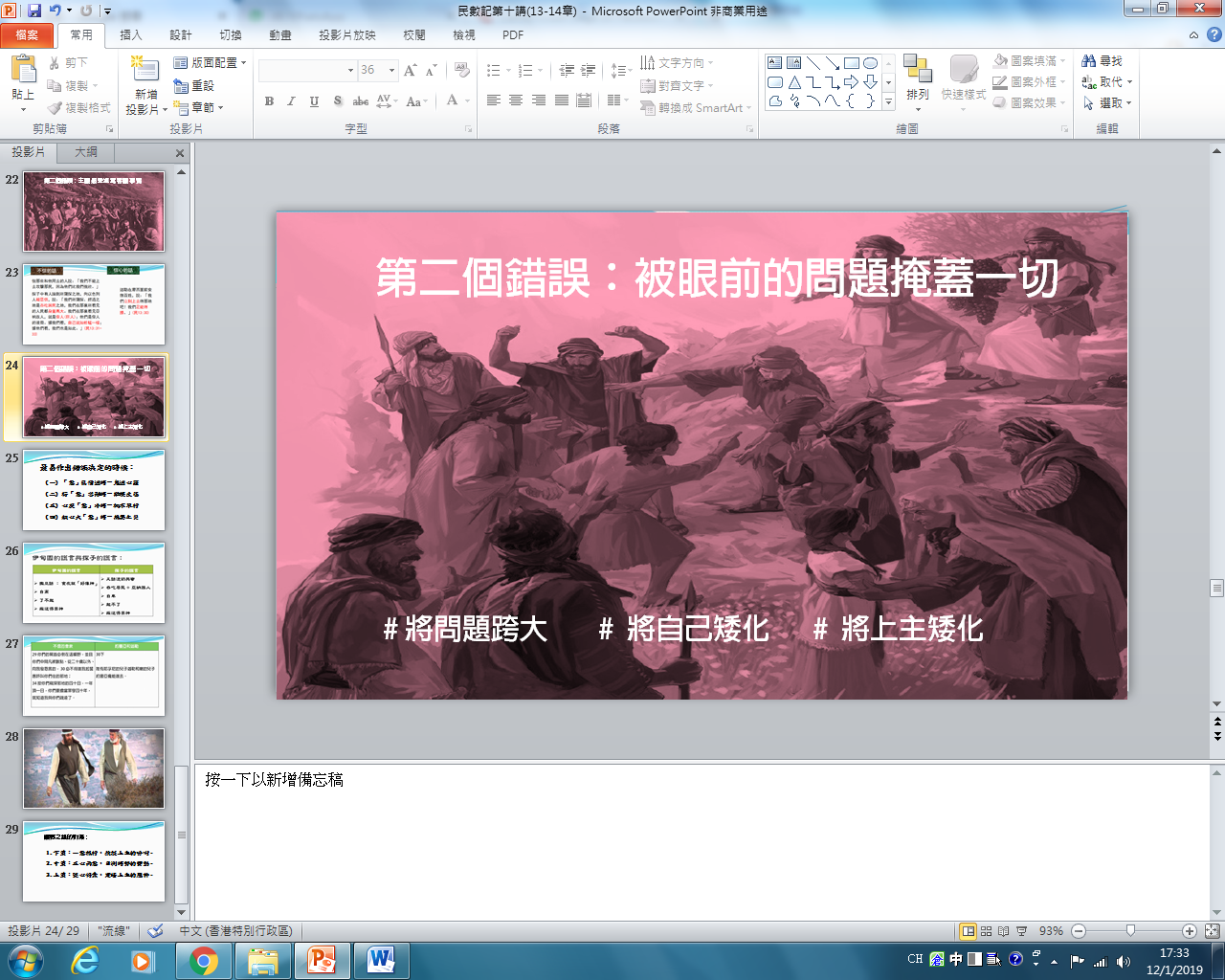 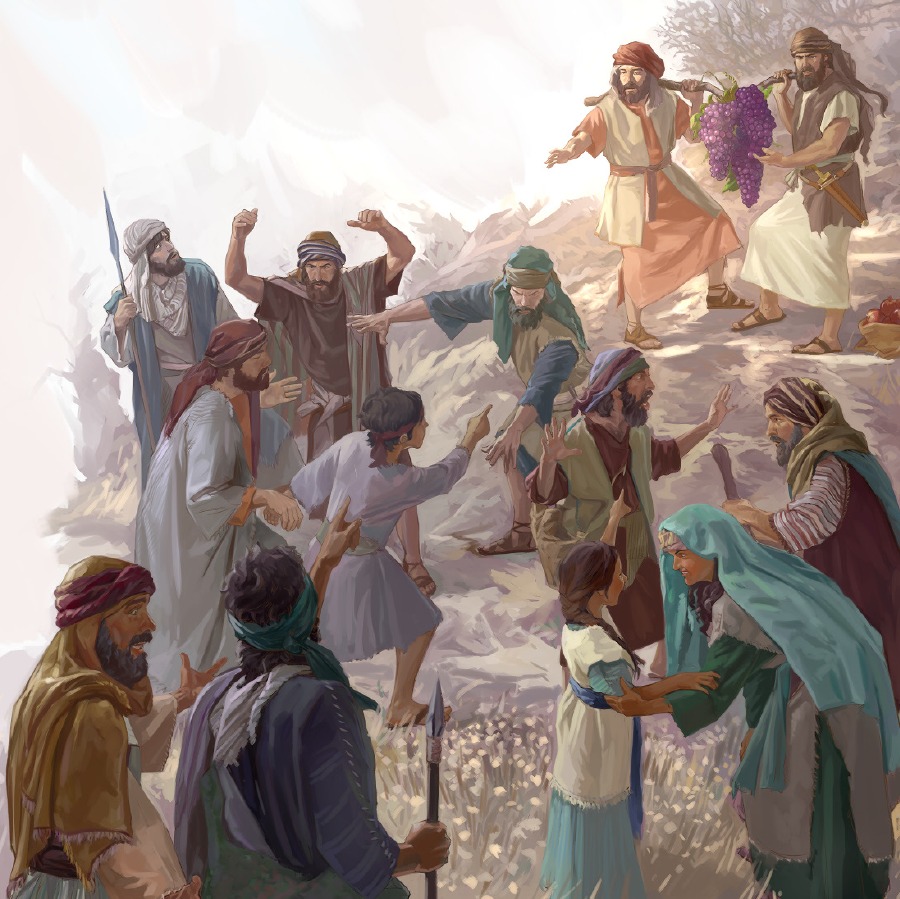 第二個錯誤：被眼前的問題掩蓋一切
# 將問題跨大        #  將自己矮化       #  將上主矮化
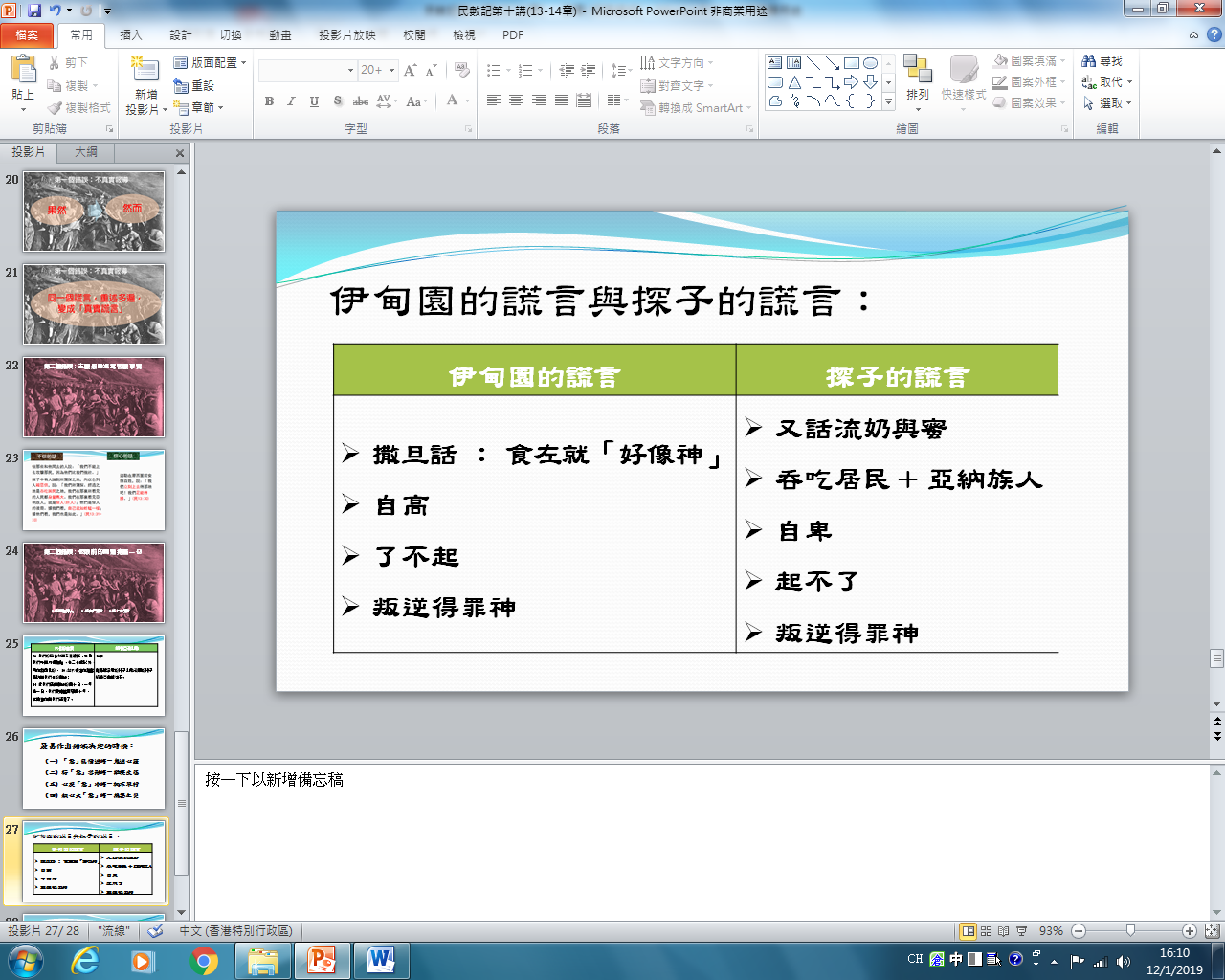 伊甸園的謊言與探子的謊言：
最易作出錯誤決定的時候：
(一) 「意」亂情迷時－鬼迷心竅 
(二) 得「意」忘形時－樂極生悲 
(三) 心灰「意」冷時－禍不單行 
(四) 粗心大「意」時－無妄之災
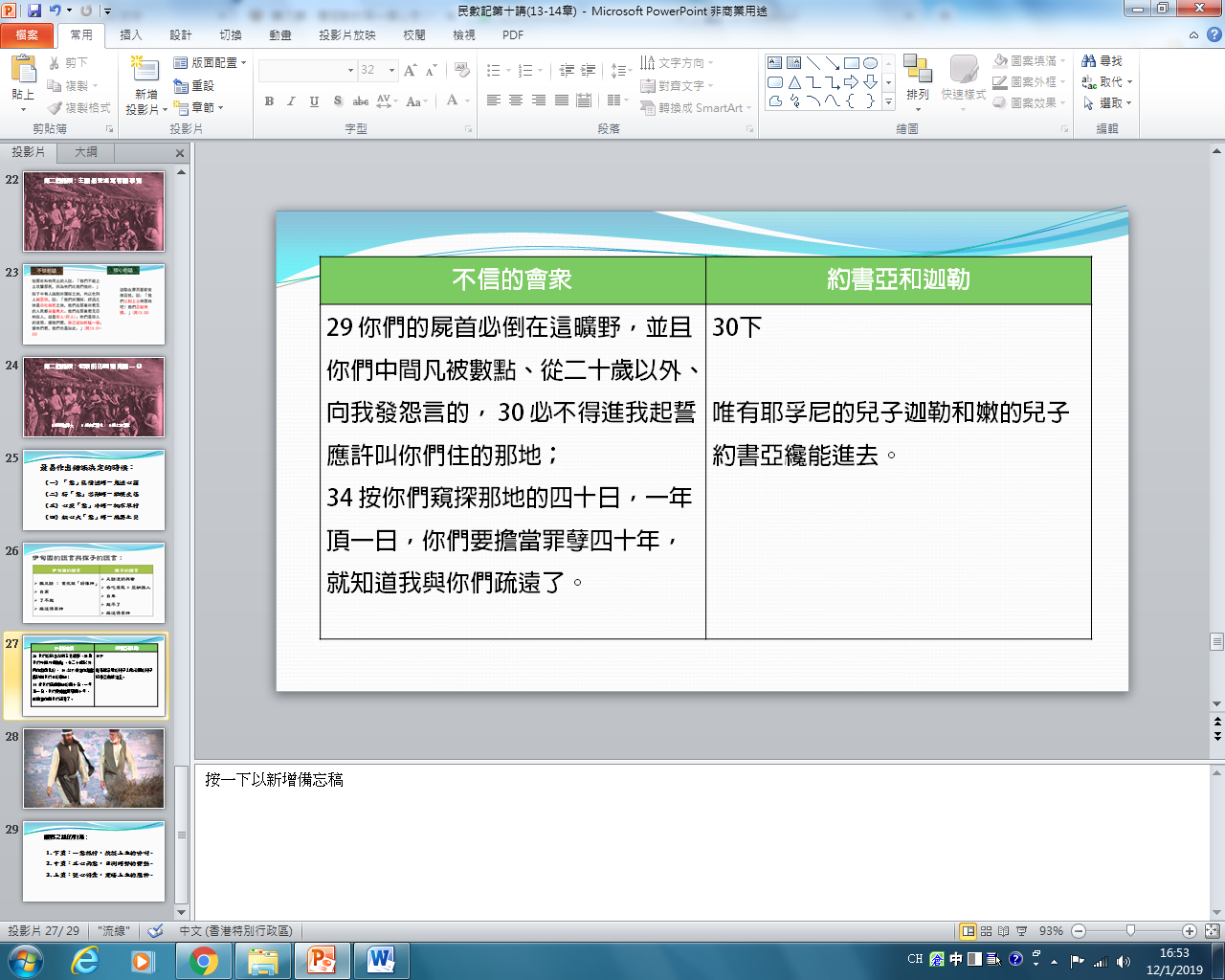 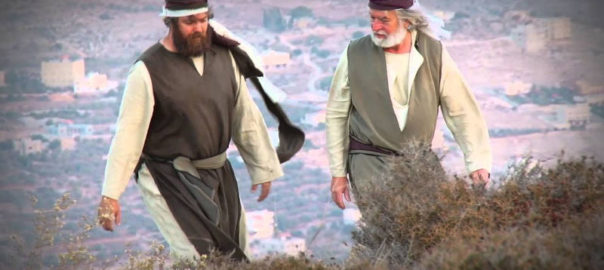 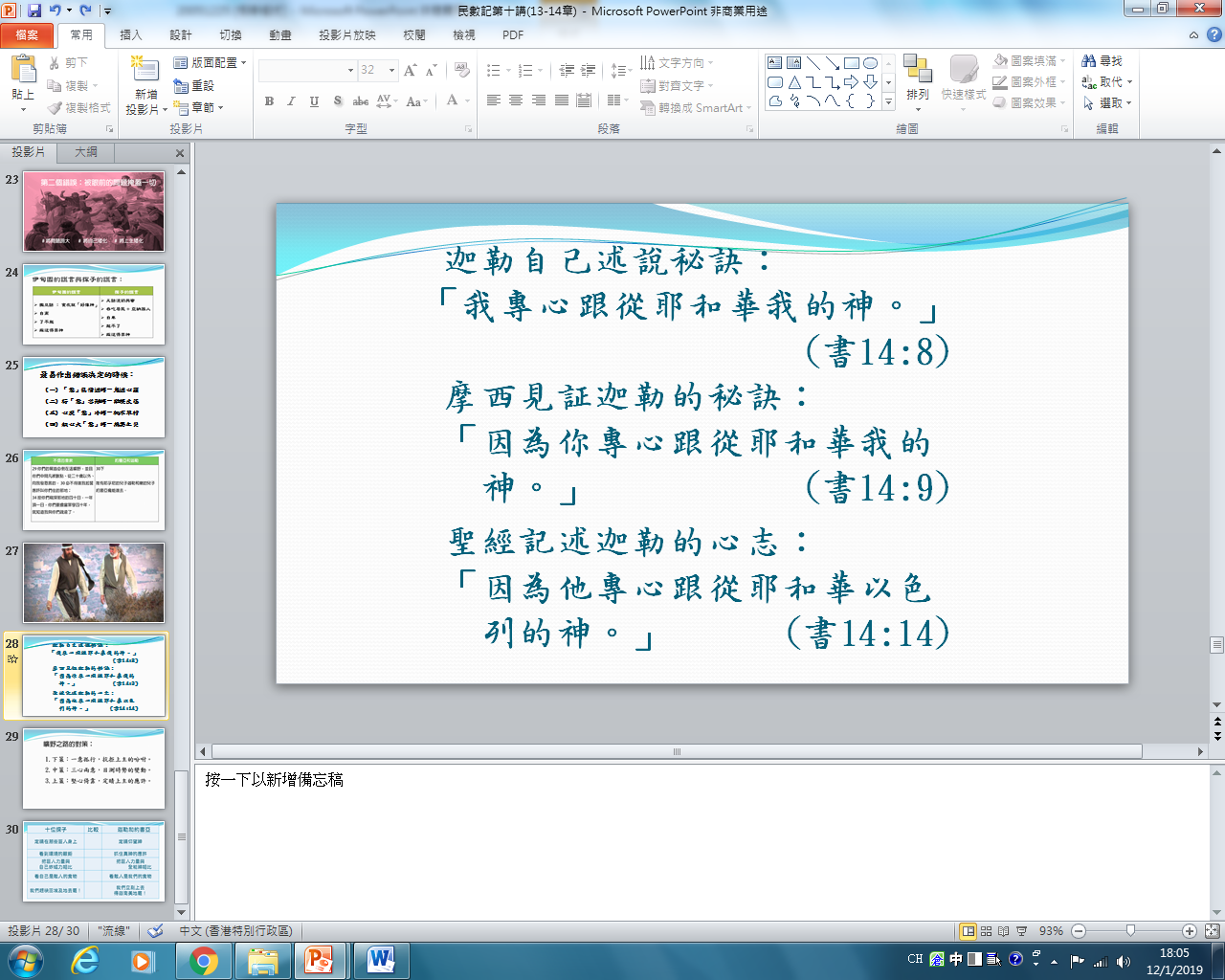 迦勒自己述說秘訣：
 「我專心跟從耶和華我的神。」 
                     (書14:8)
  摩西見証迦勒的秘訣：
  「因為你專心跟從耶和華我的 
    神。」           (書14:9)
  聖經記述迦勒的心志：
  「因為他專心跟從耶和華以色  
    列的神。」      (書14:14)
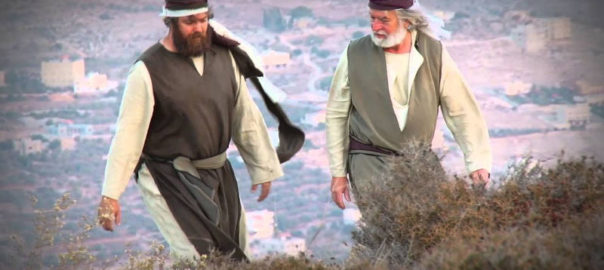 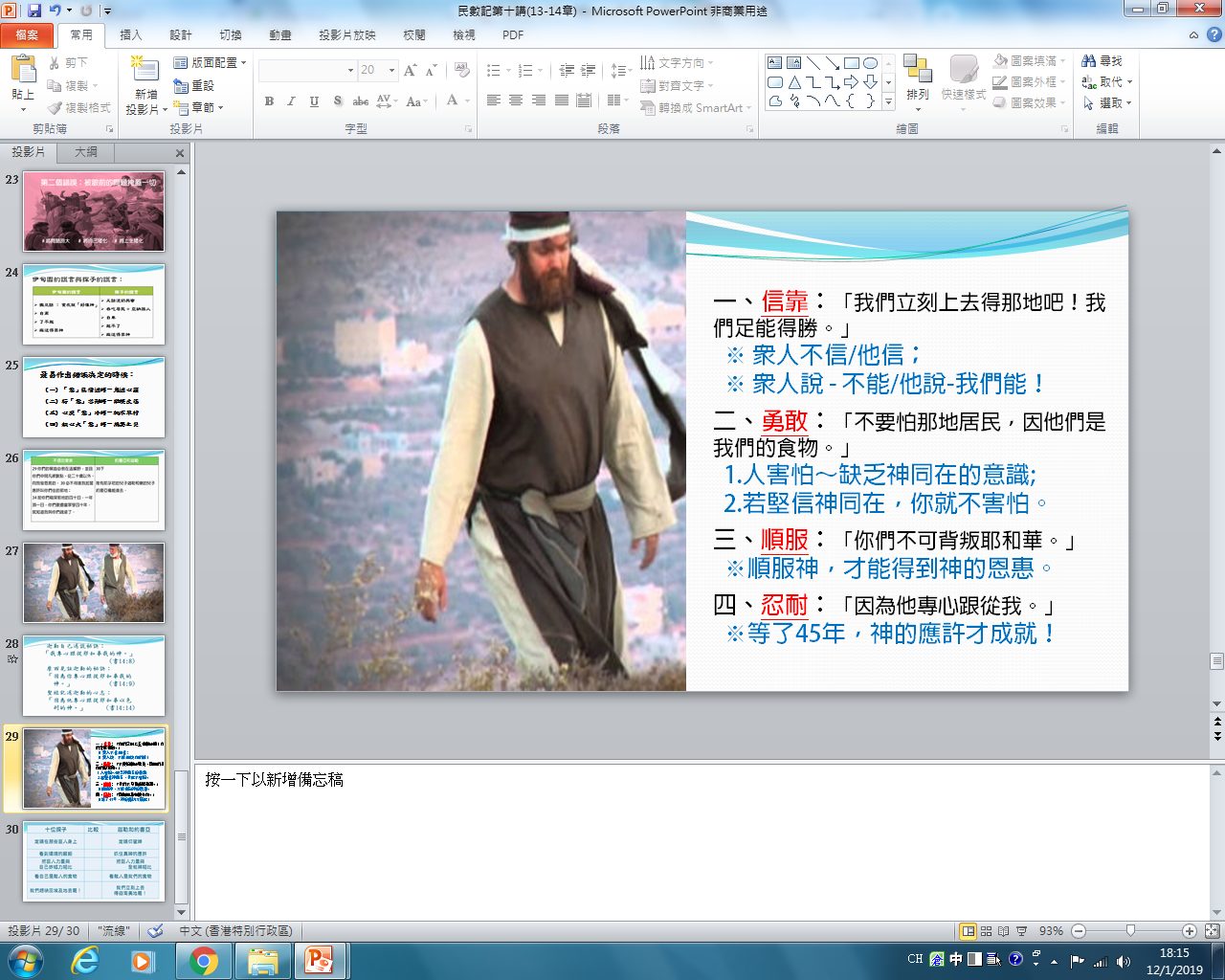 一、信靠：「我們立刻上去得那地吧！我們足能得勝。」
  ※ 眾人不信/他信；
  ※ 眾人說 - 不能/他說-我們能！

二、勇敢：「不要怕那地居民，因他們是我們的食物。」
  1.人害怕～缺乏神同在的意識; 
  2.若堅信神同在，你就不害怕。

三、順服：「你們不可背叛耶和華。」
  ※順服神，才能得到神的恩惠。

四、忍耐：「因為他專心跟從我。」
  ※等了45年，神的應許才成就！
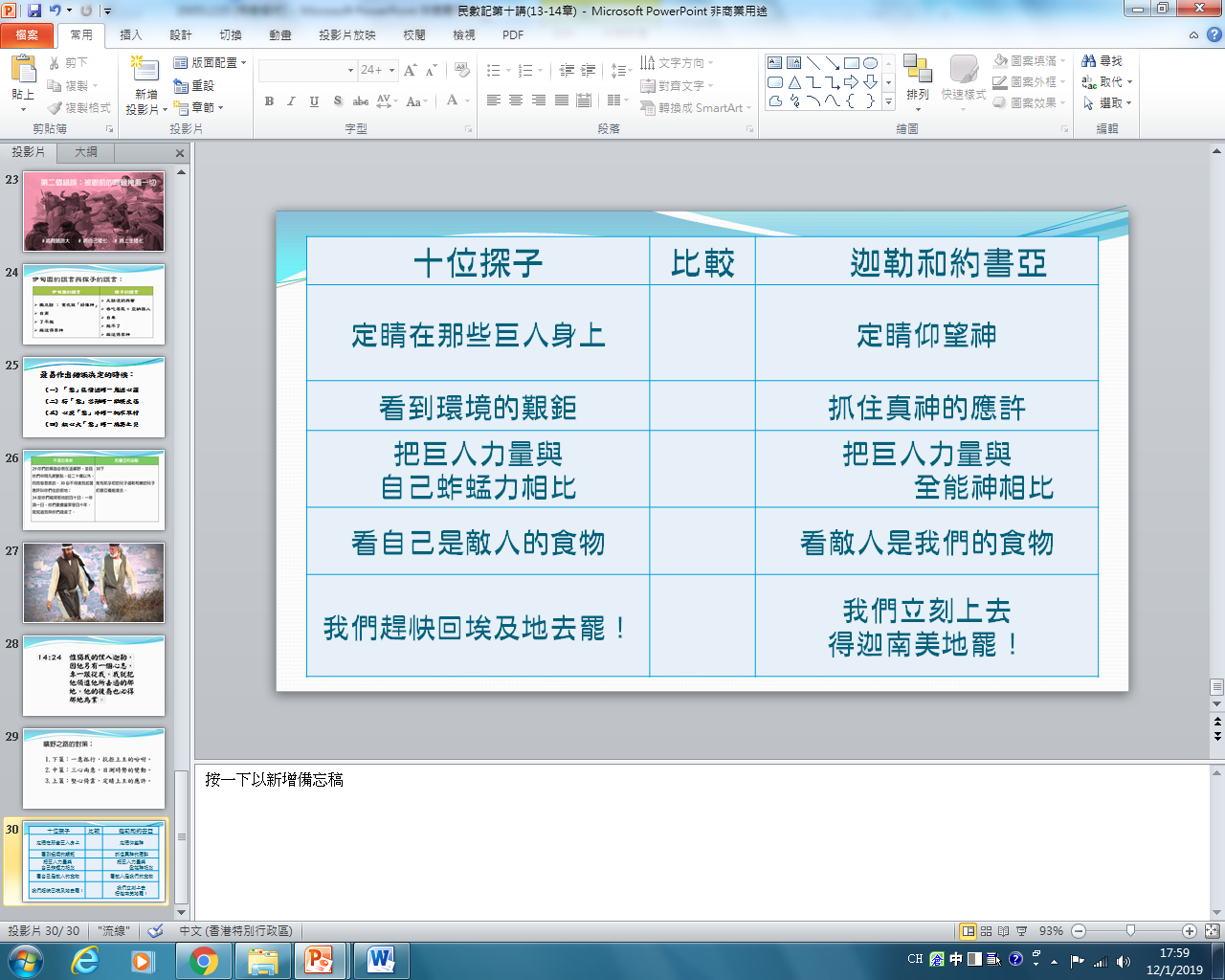